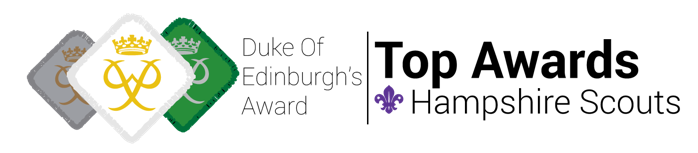 eDofE for participants & leaders
A walkthrough of the process….
Olivia Simpson – Hampshire Scouts Top Awards ambassador
V3 - Updated Feb 2018
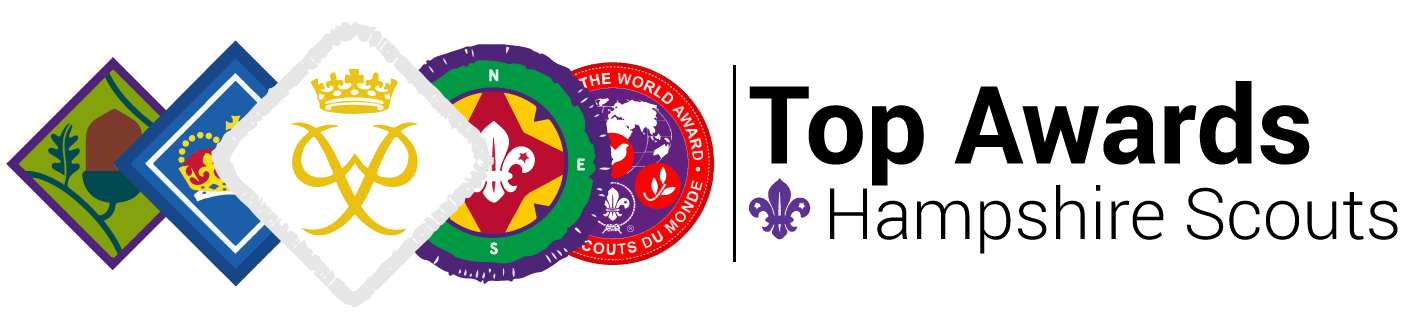 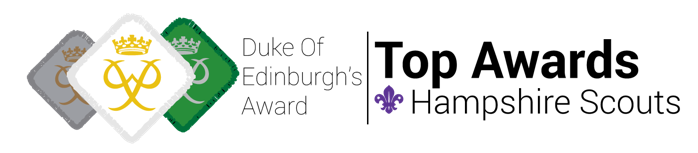 Participant registers online/via paper form
LO sets up eDofE account
Participant gets welcome email with username, password & eDofE number
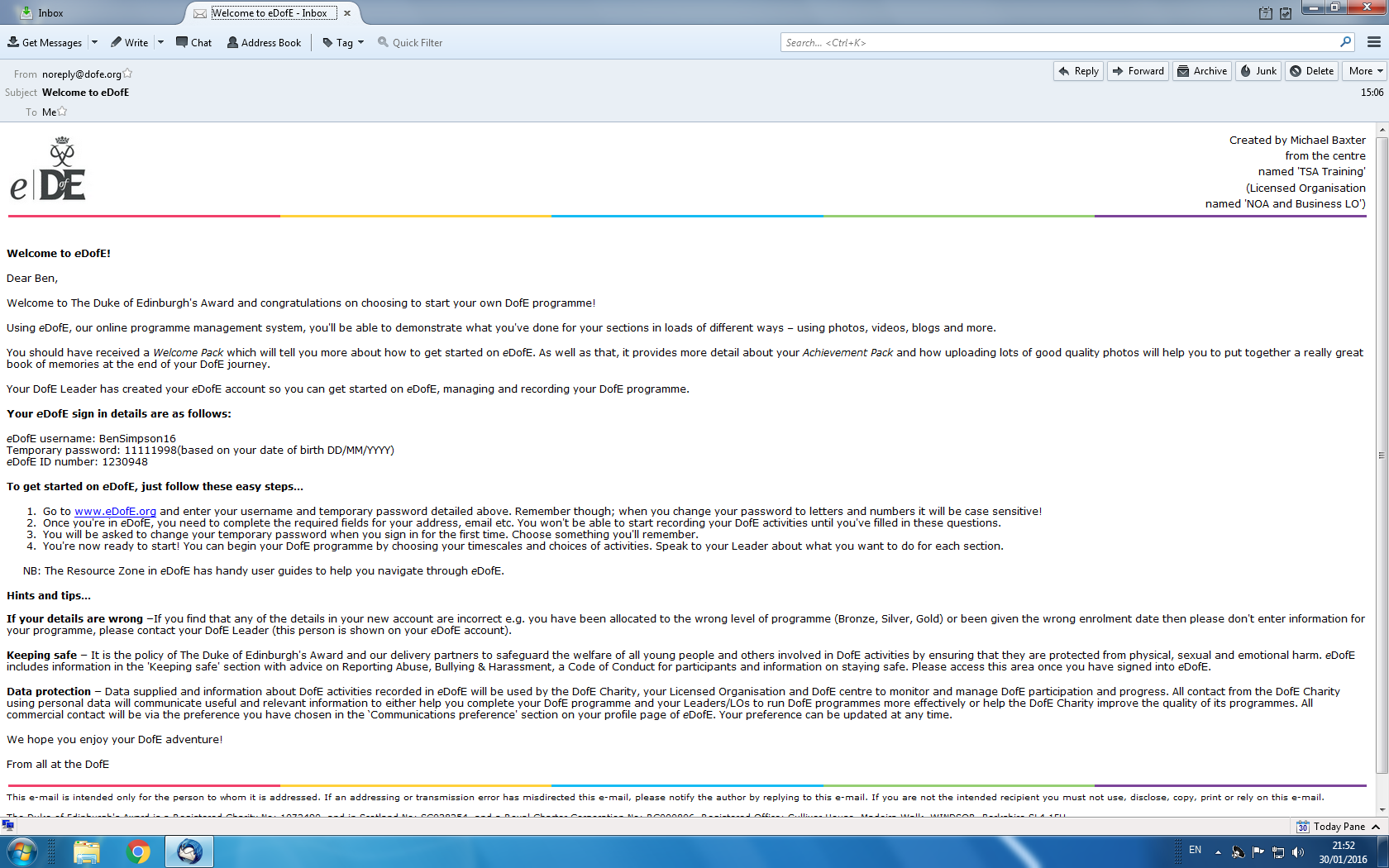 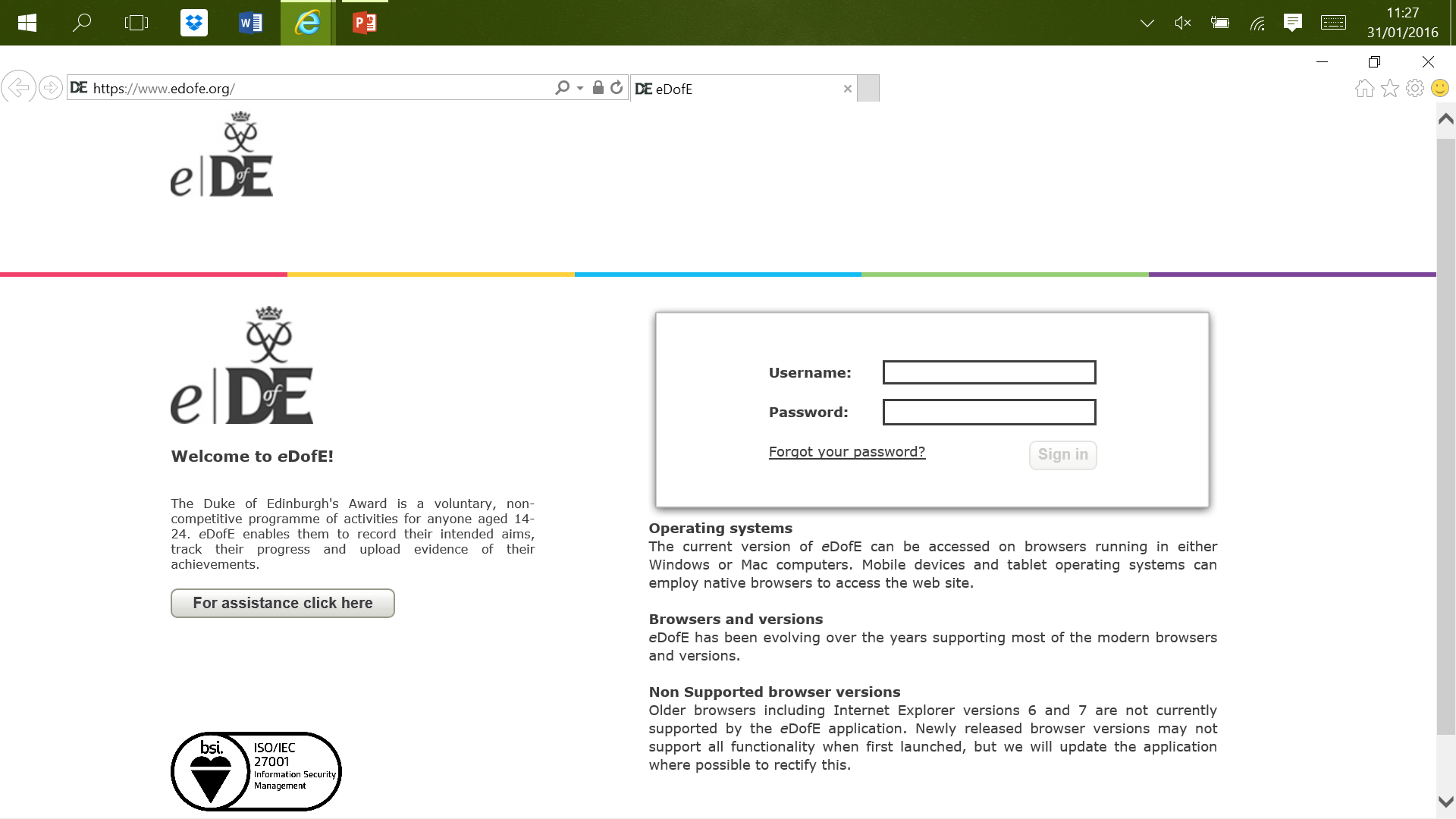 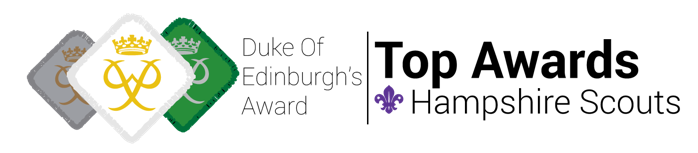 www.edofe.org
Login
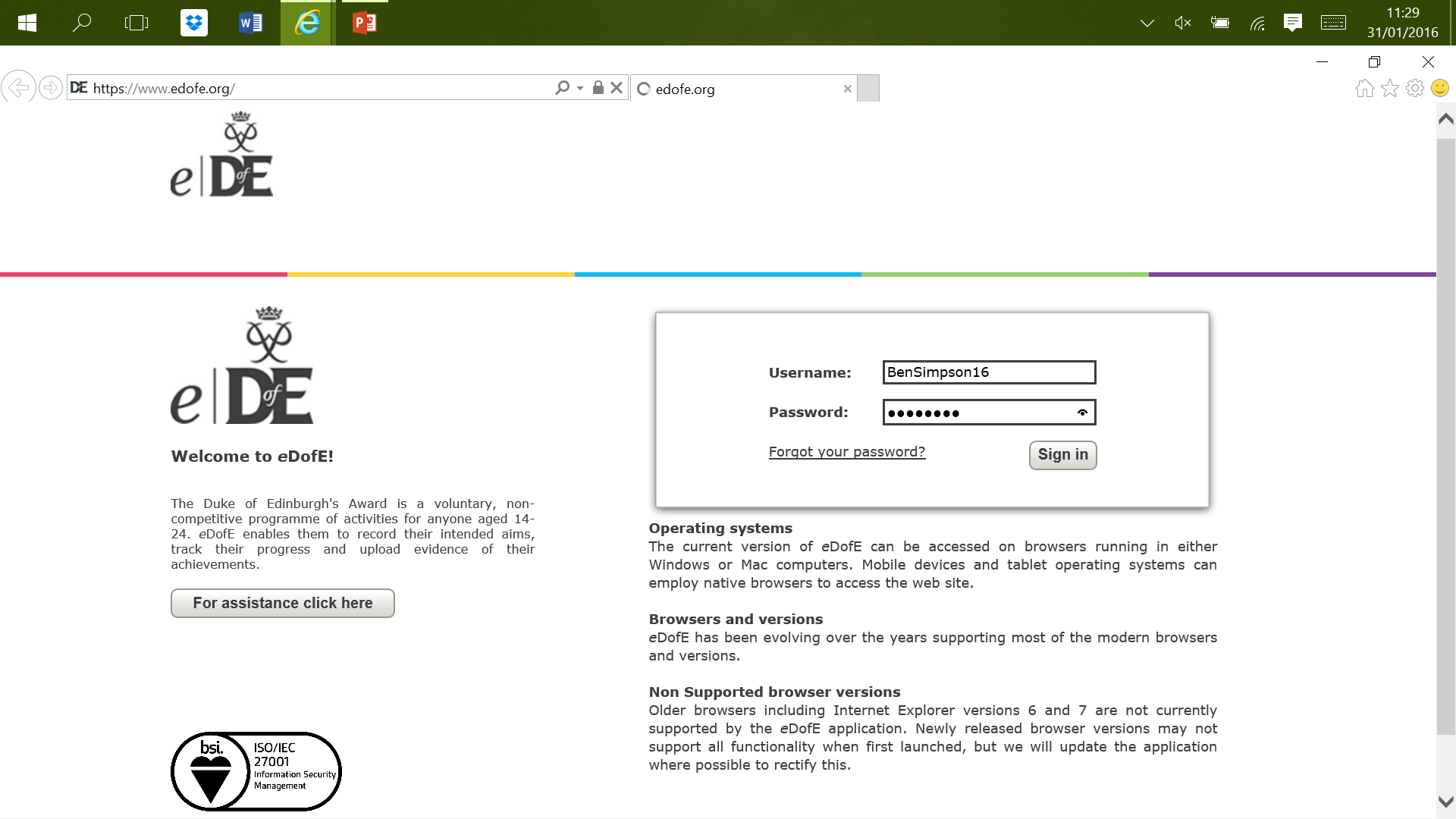 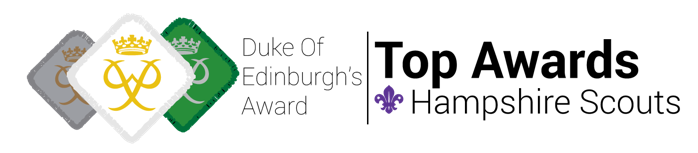 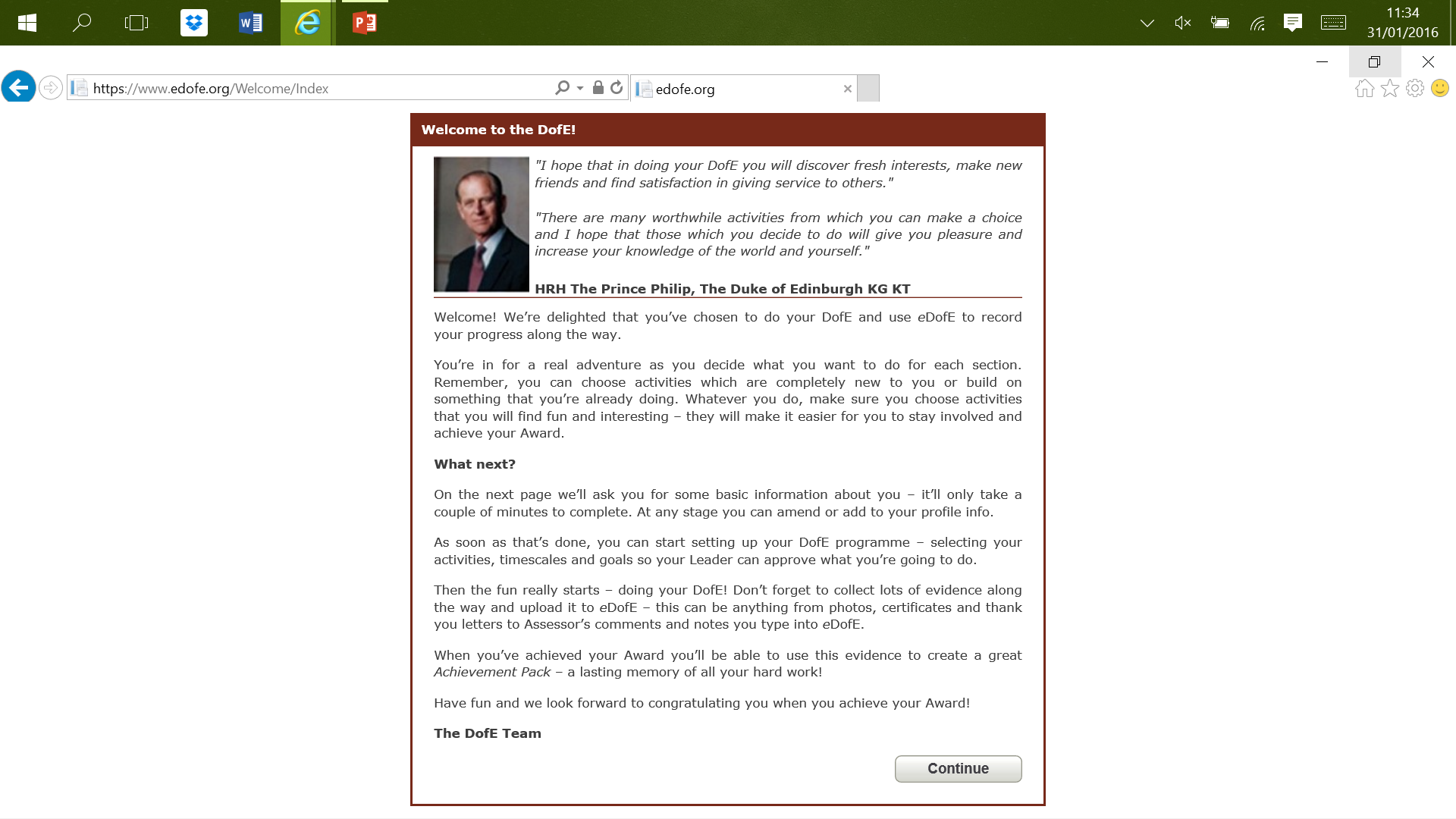 Welcome from Prince Philip
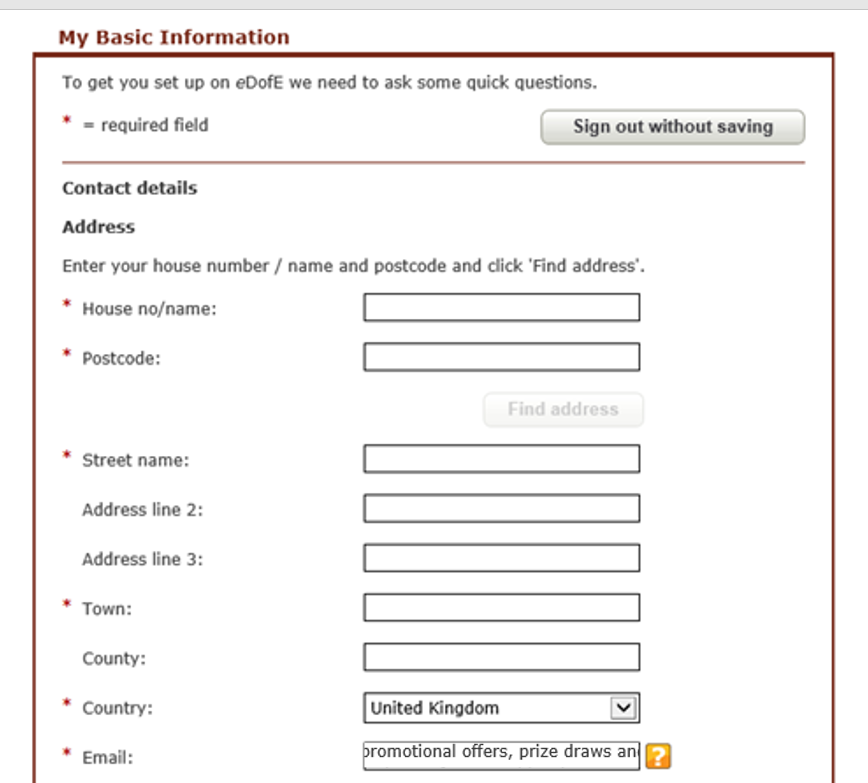 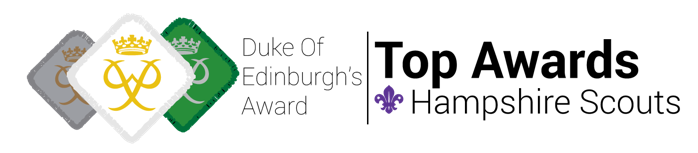 Complete mandatory information
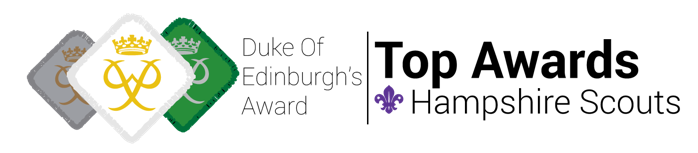 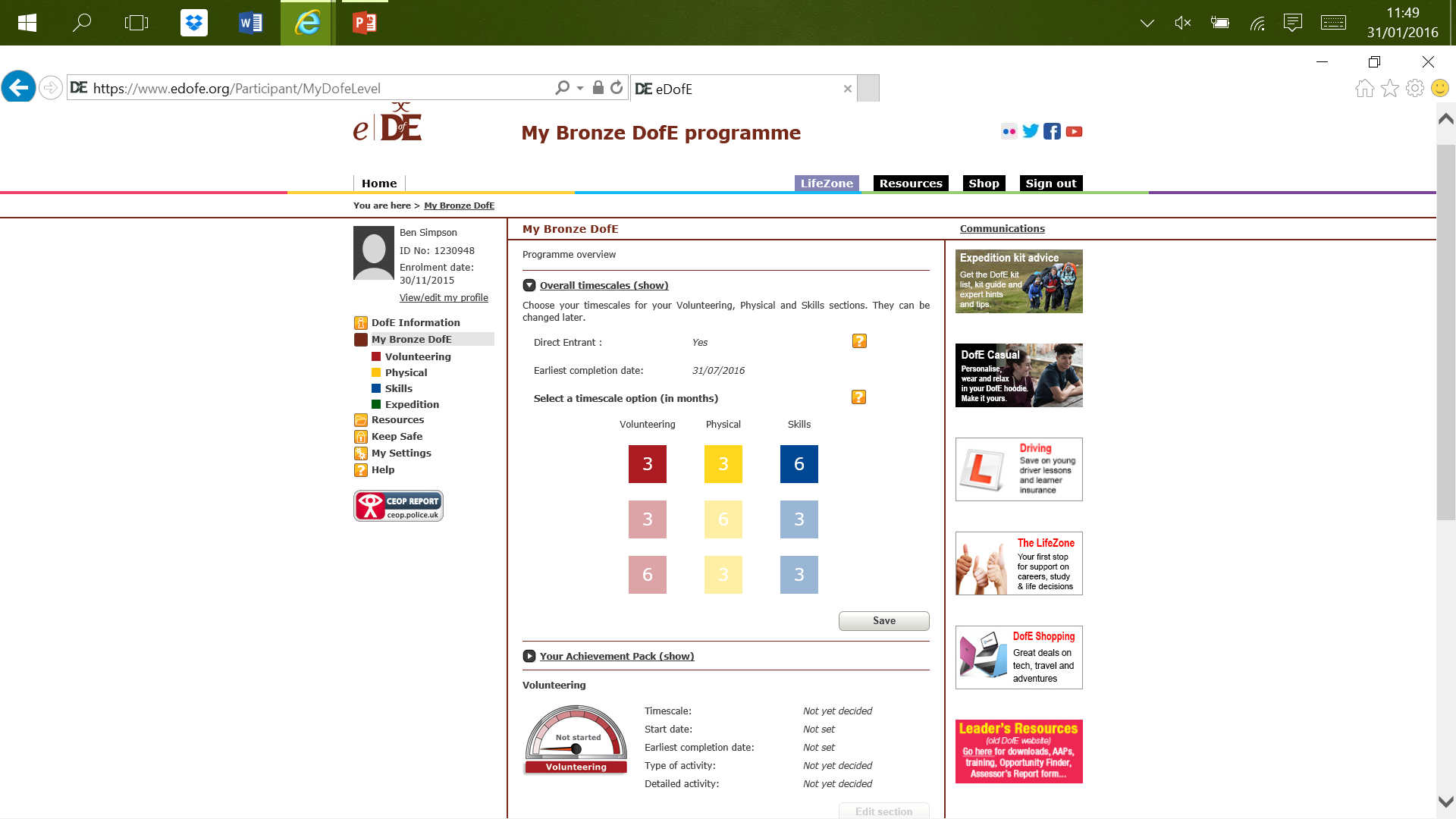 Choose timescales & save
Note that you cannot change timescales if any section including the Residential at Gold is completed. You need to reopen them for the participant to change!
They can also access later via My Bronze DofE
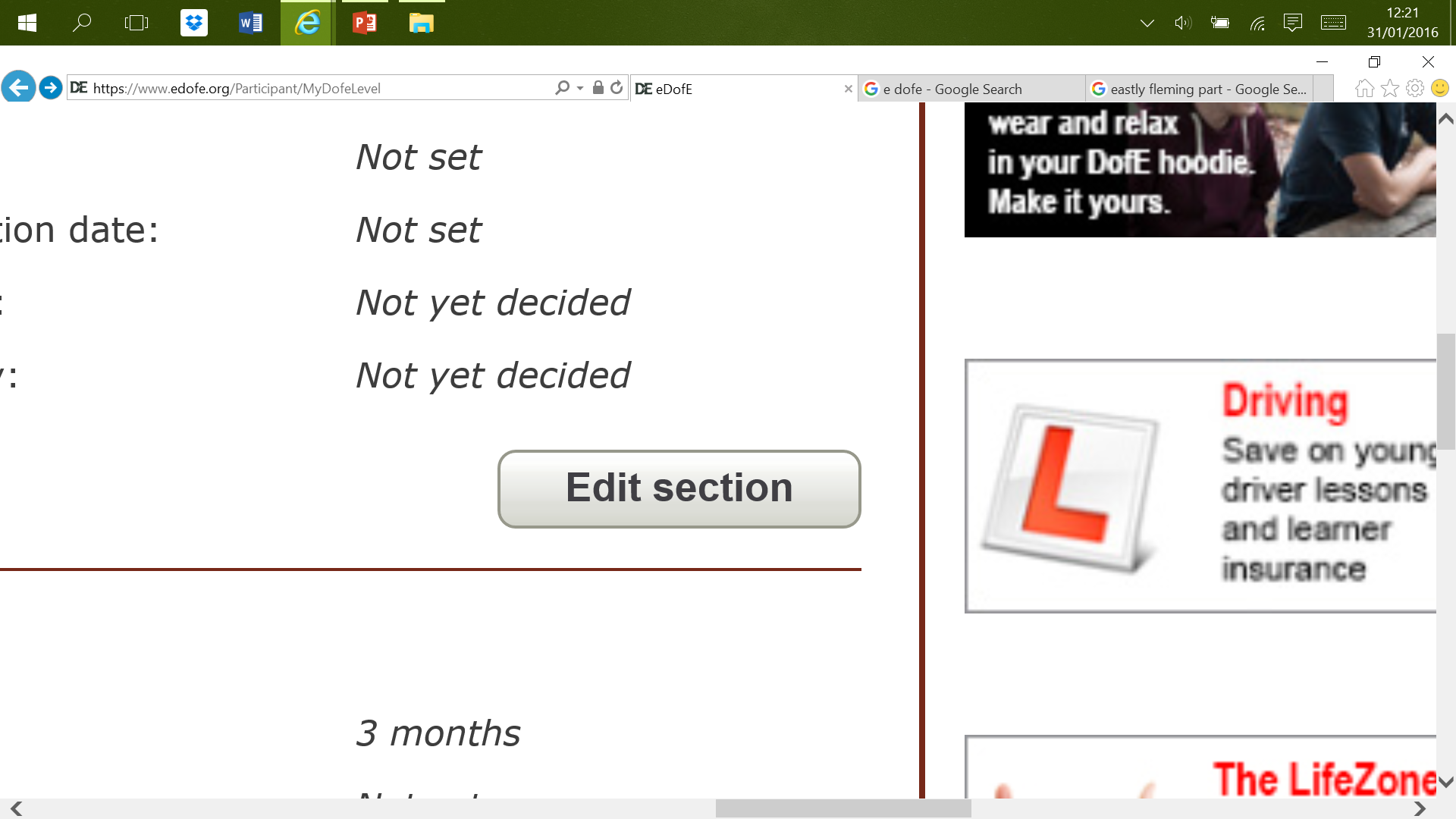 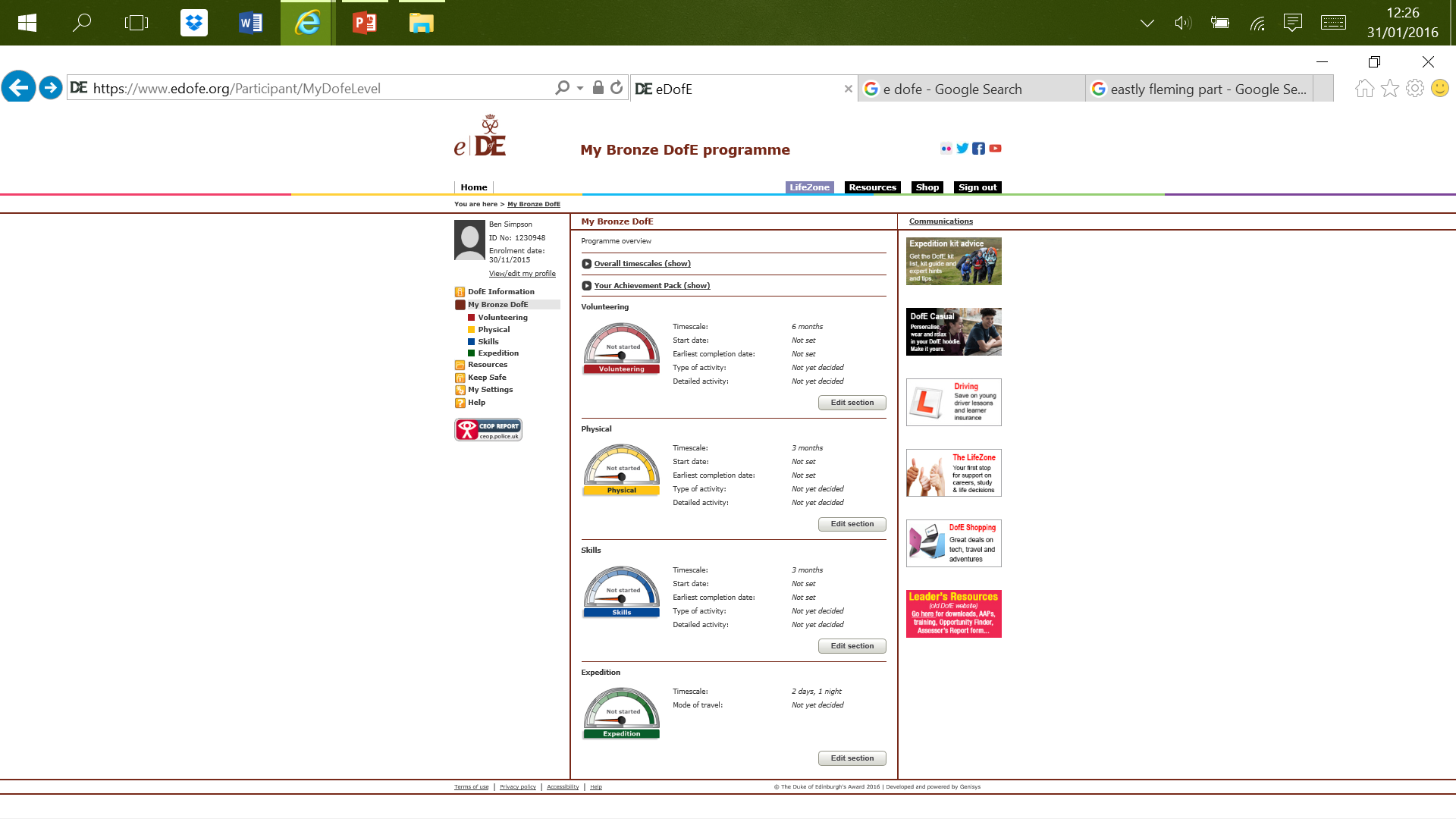 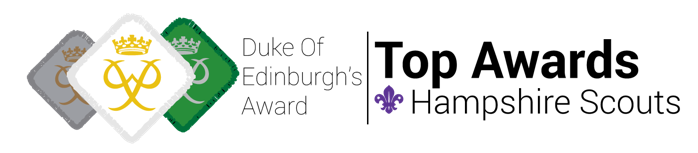 Click edit section to complete programme planner
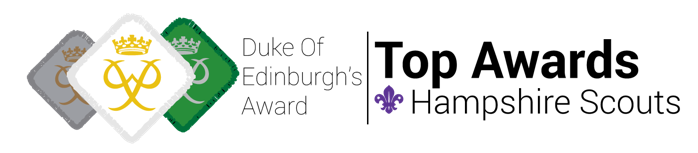 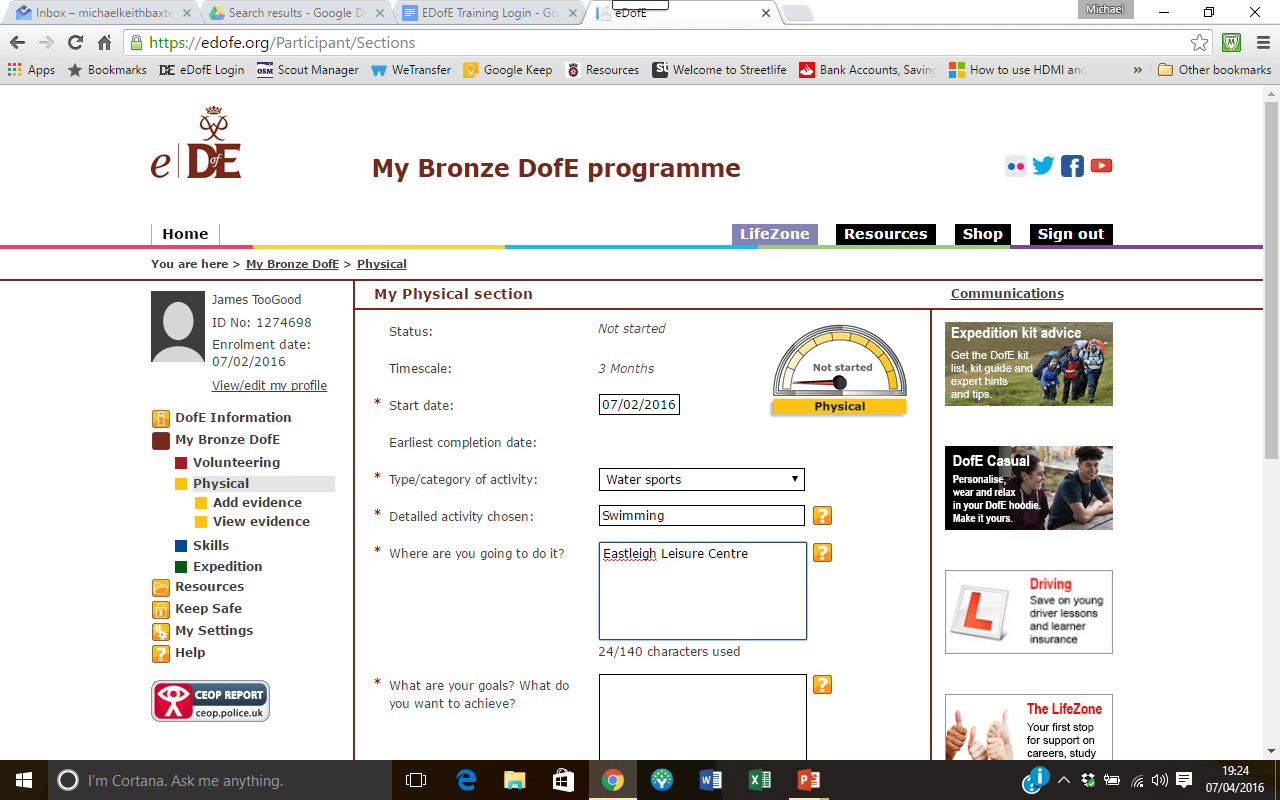 Complete form, choose leader & submit
Participants can save as draft – but the section cannot be approved unless all * boxes are completed
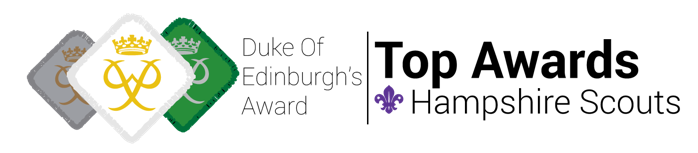 How to approve programme planners
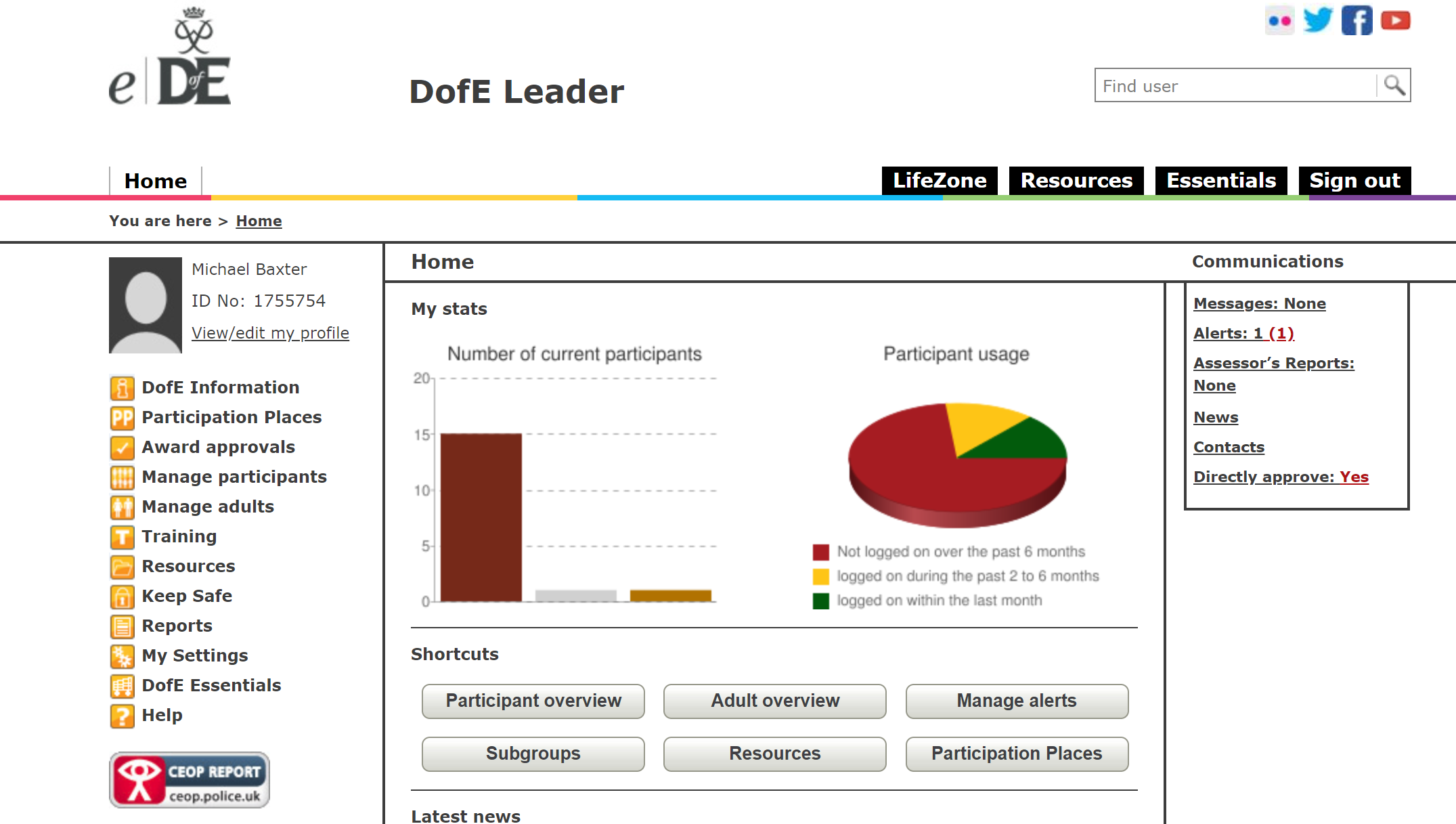 The alert pops up for your to approve here
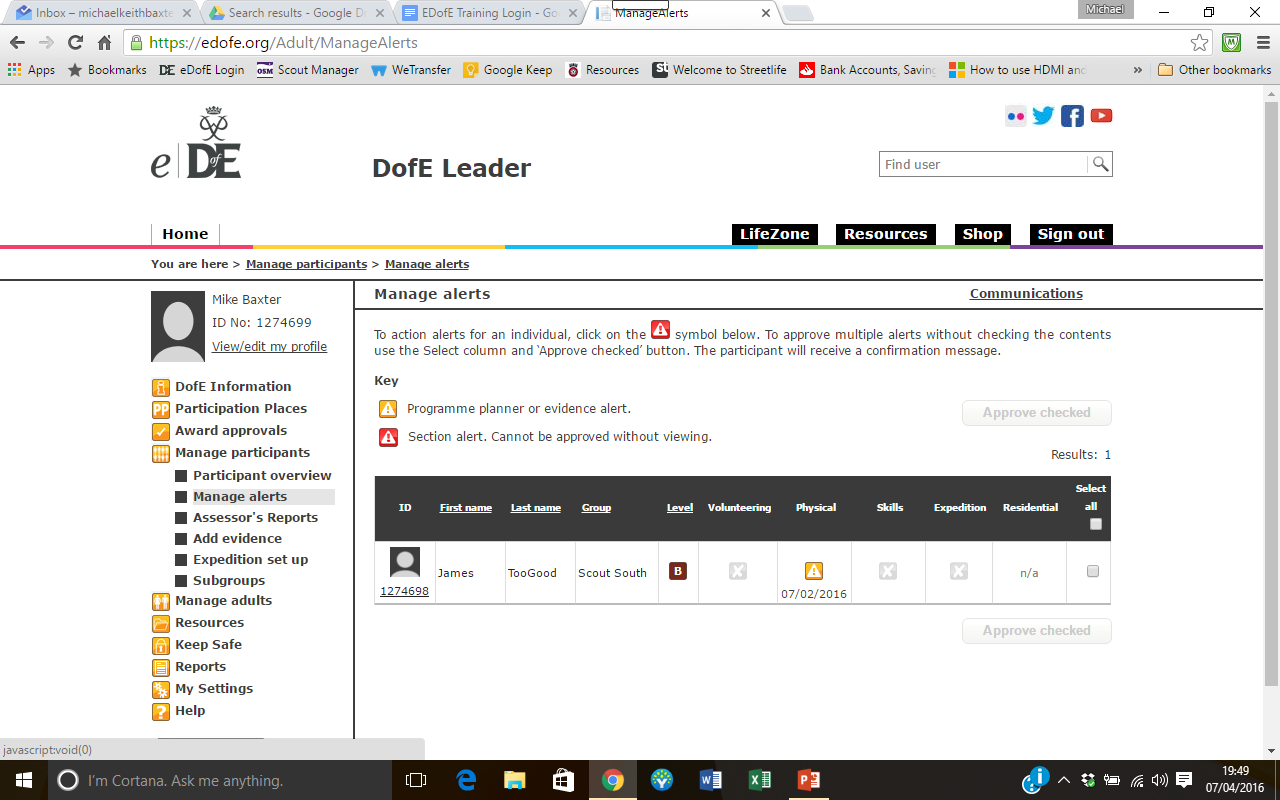 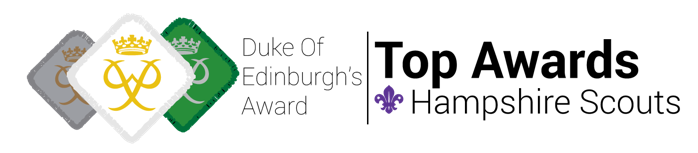 Check and approve if OK, otherwise query.
Click on the alert to view what needs approval
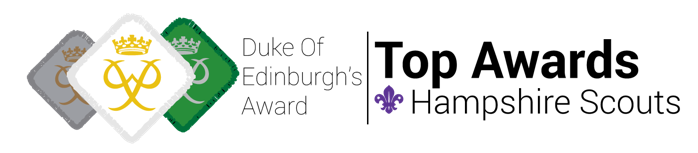 Participant completes programme planner
Leader approves programme planner
The participant now starts their activity averaging an hour per week. They can add evidence as they go.
For example – photographs, documents, comments
- Leaders can add evidence too.
The minimum evidence is an assessor report.
How participants add evidence on eDofE
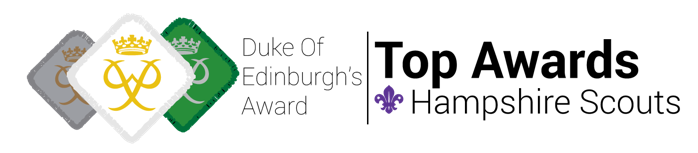 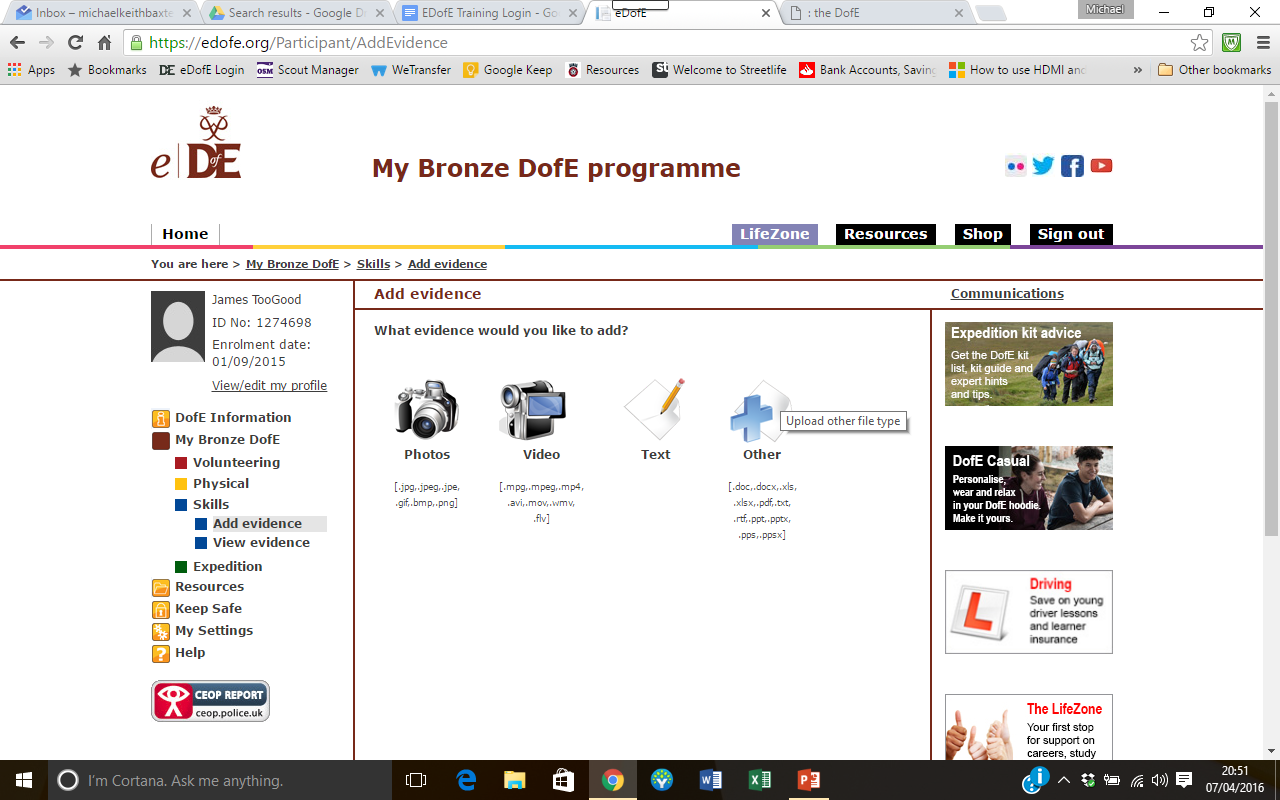 Add evidence
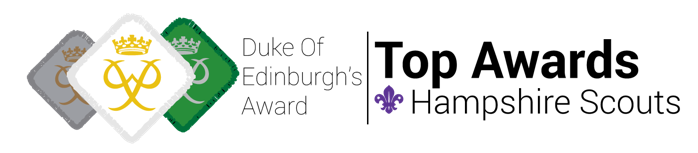 How leaders can add evidence to participants
3. Tick if assessor report
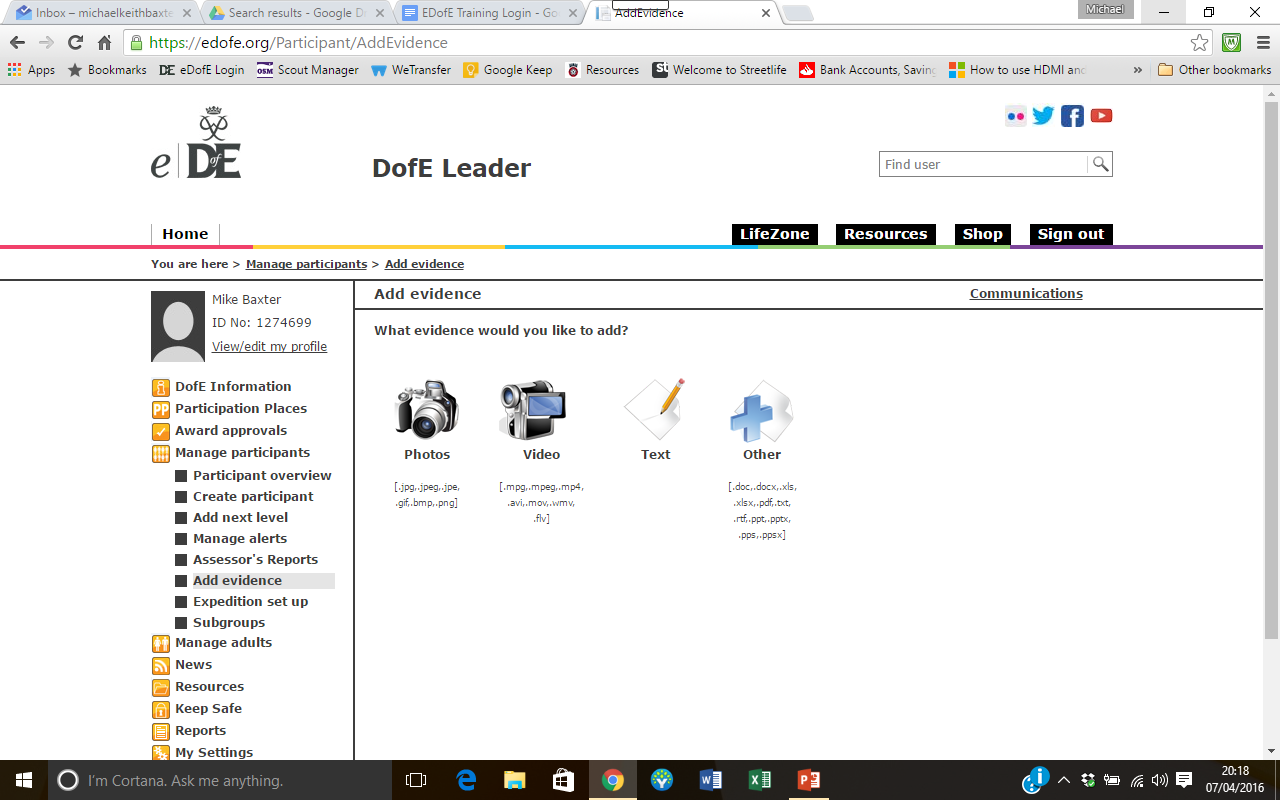 4. Add evidence to one or more people
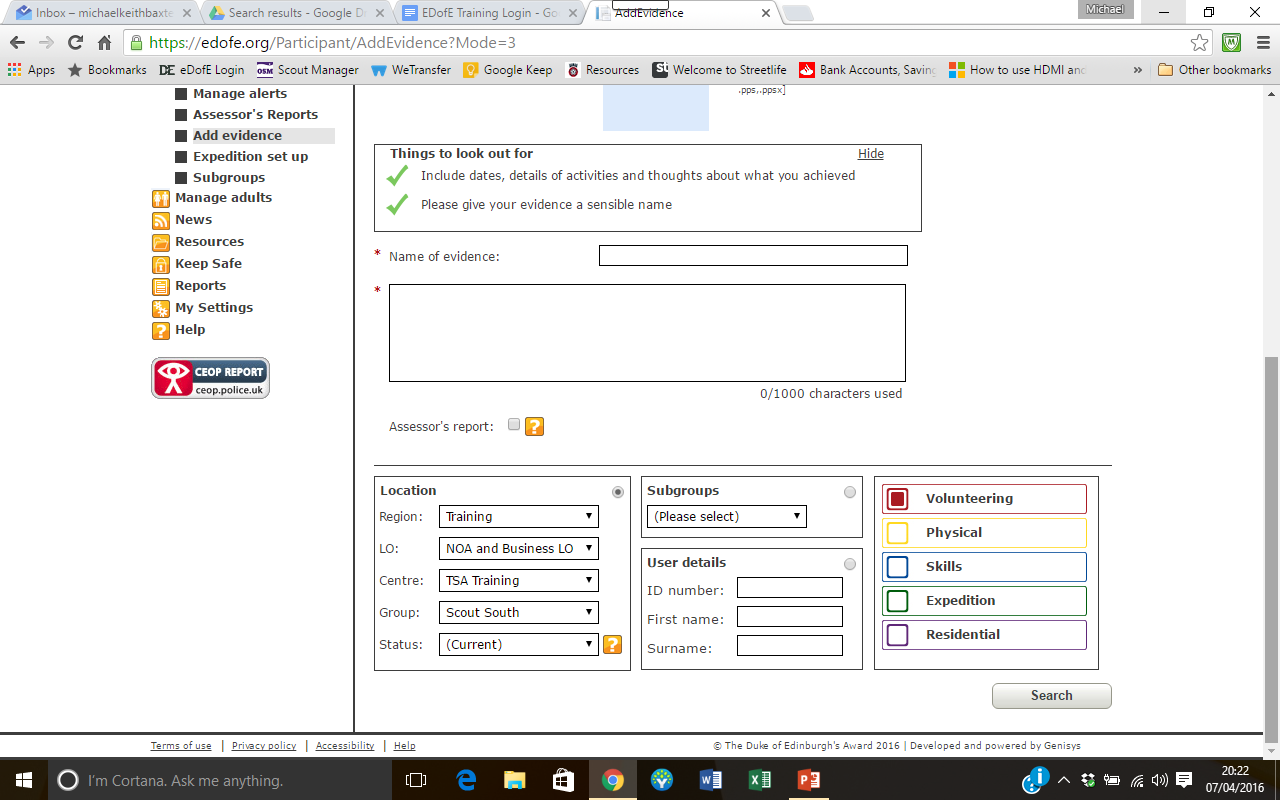 2. Select type
1. Add evidence under Manage Participants
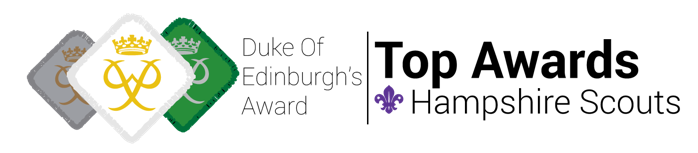 How assessors can add reports online
www.edofe.org/assessors
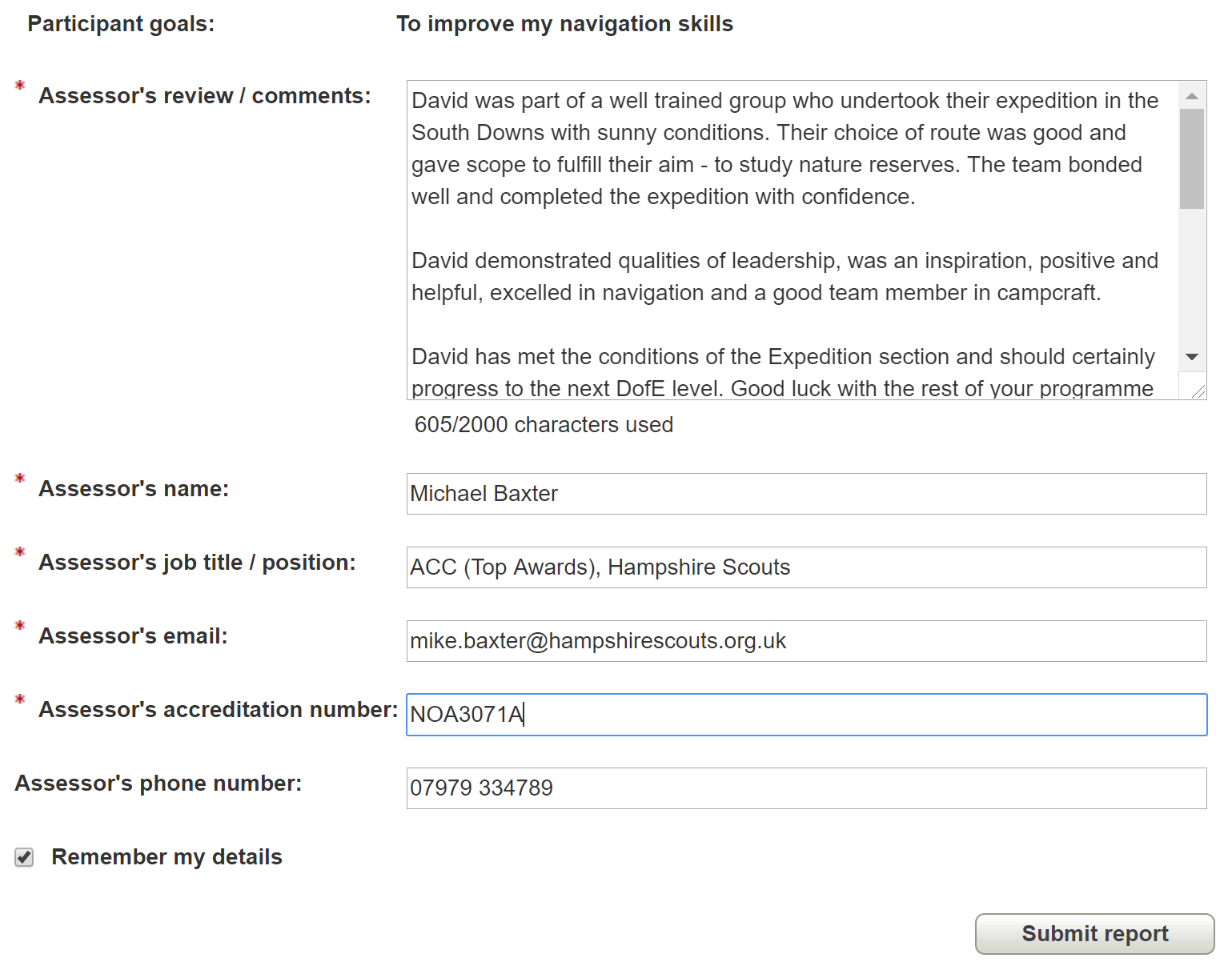 Use EDofE number, level & section
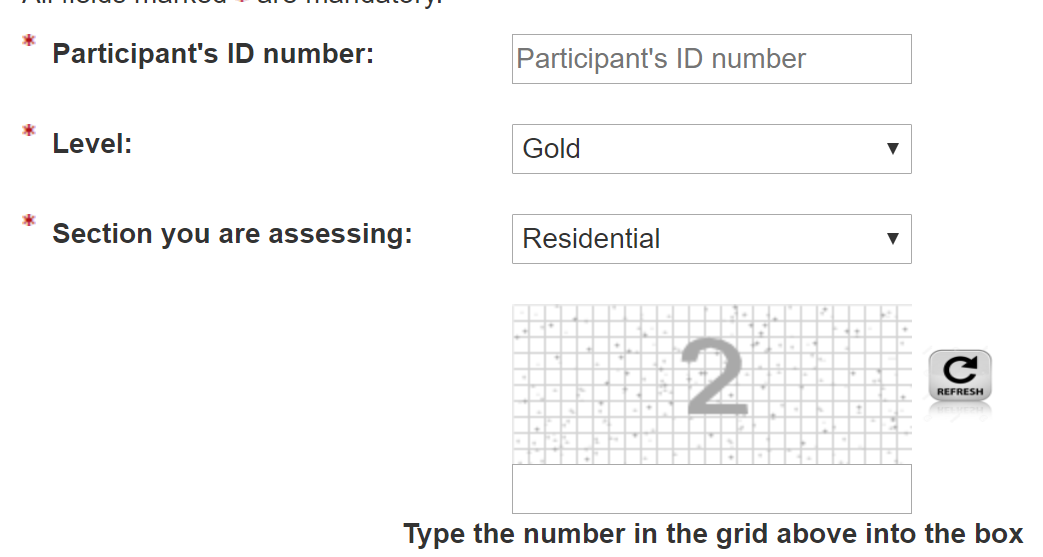 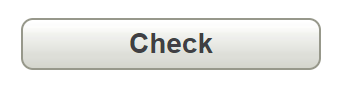 Check name
Submit
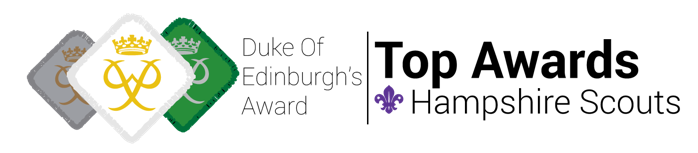 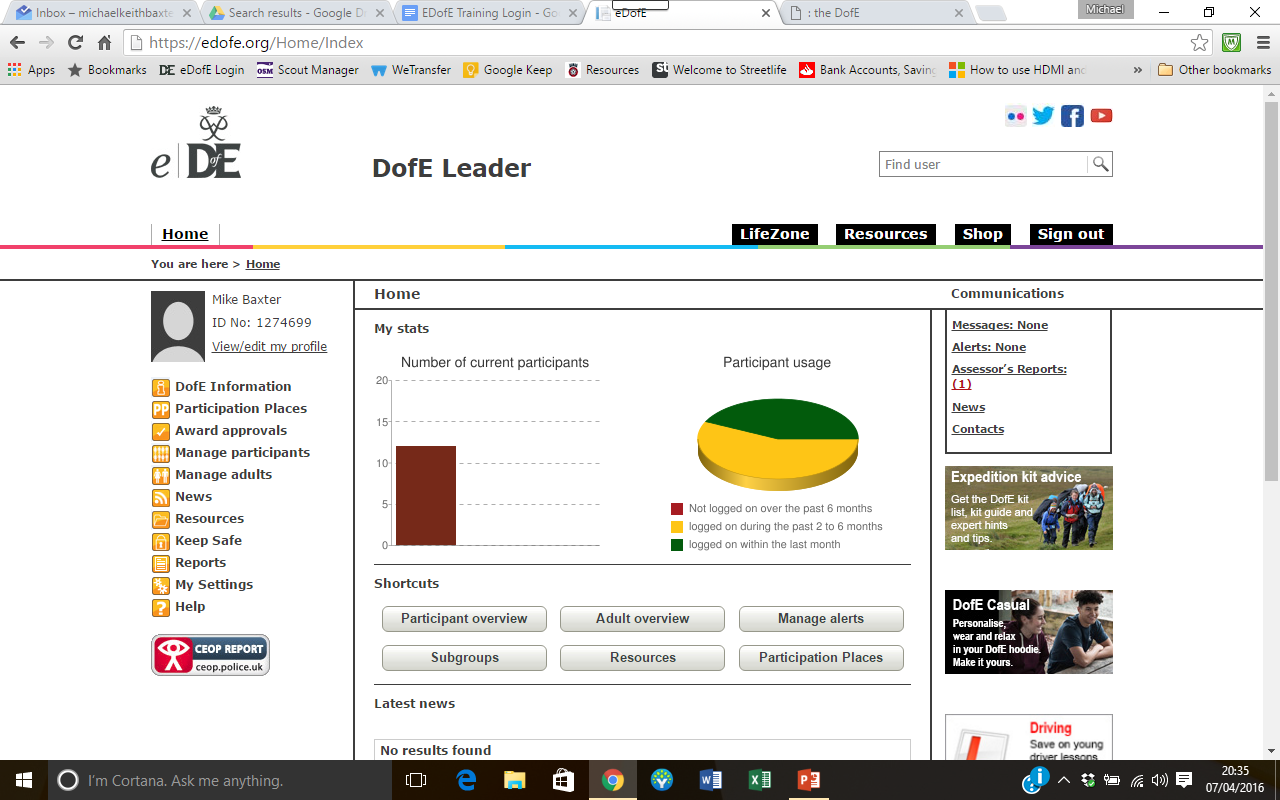 How to approve assessor reports
Alert pops up for you to approve
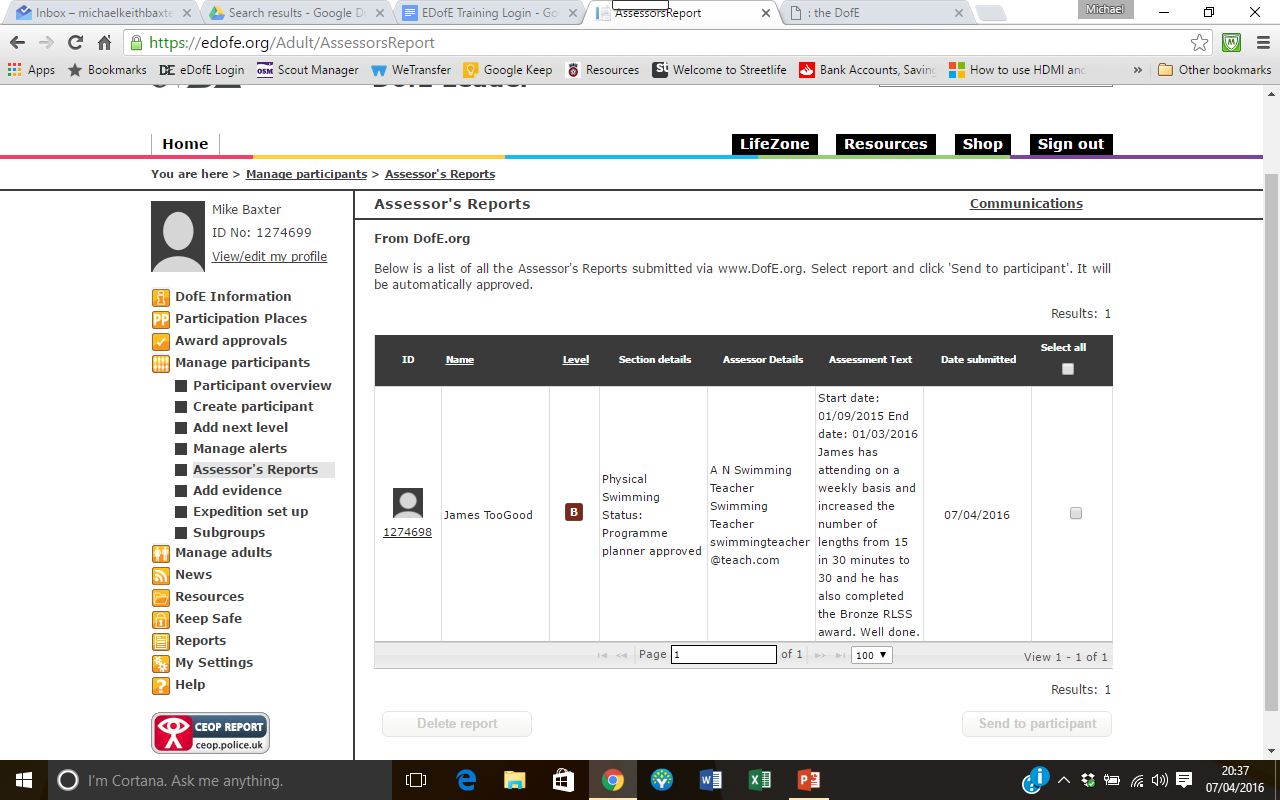 Select the report
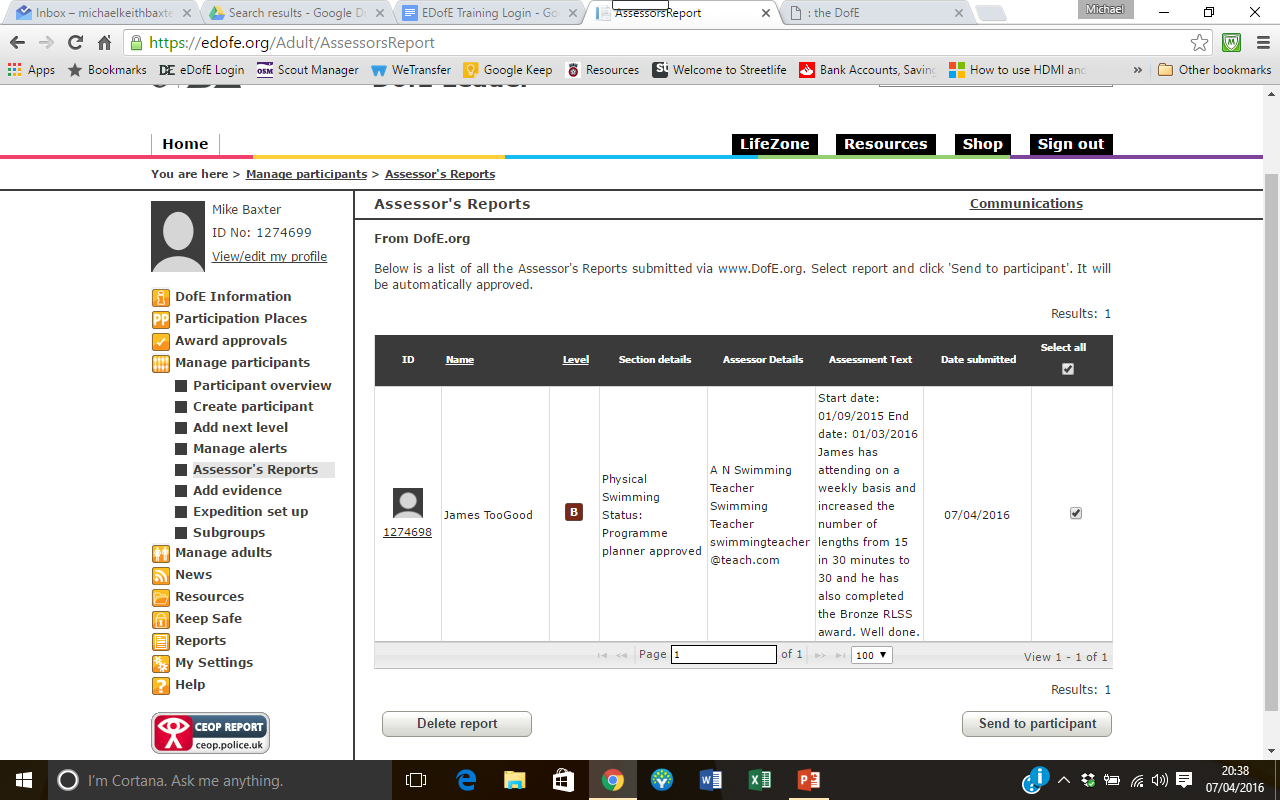 Send to participant
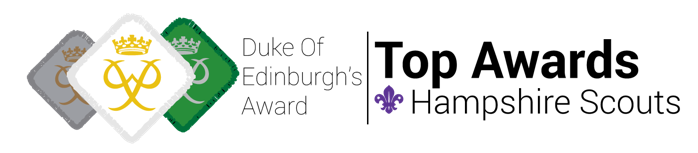 How to sign off a DofE section
Programme planner complete
Minimum time met
Assessor report online (minimum evidence)
Additional evidence (if required)

- The evidence must show regular commitment and progression before it is approved
Step 1 – Find participant using Participant Overview
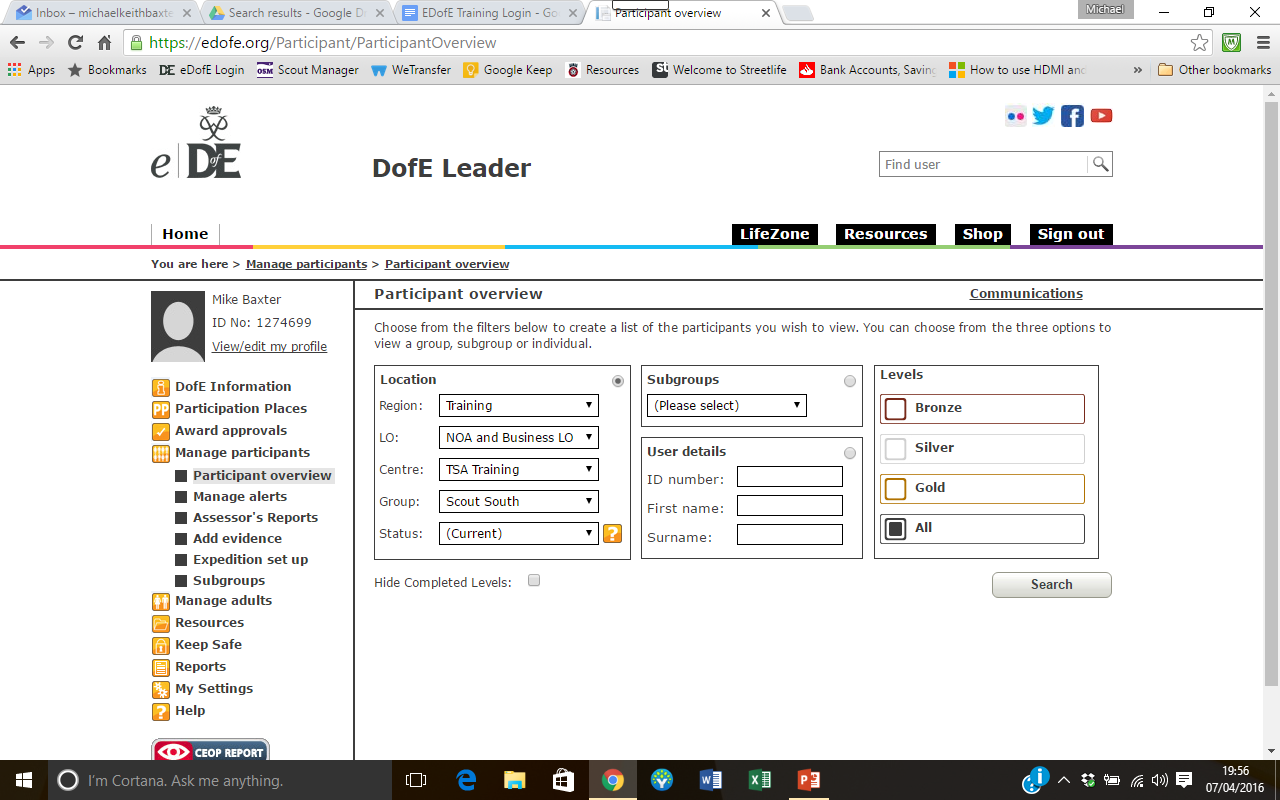 Search for participants
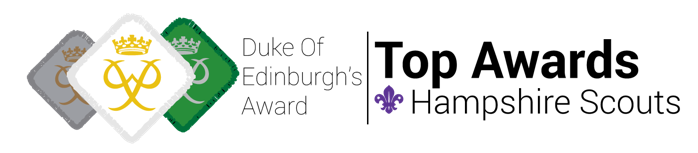 Step 2 – Look participants profile
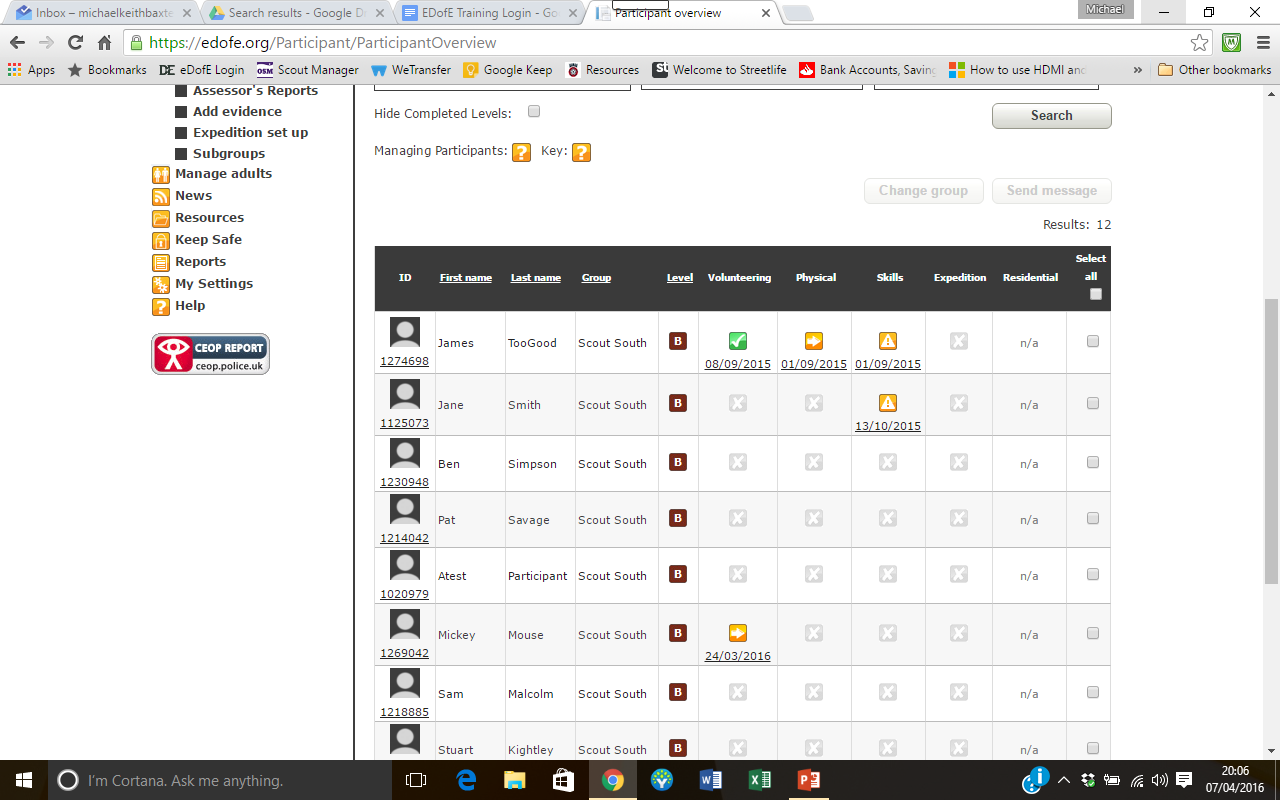 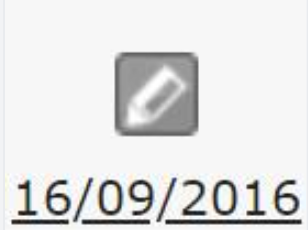 Section complete
Section in draft
Alert needs attention
In progress
View profile
Section not started
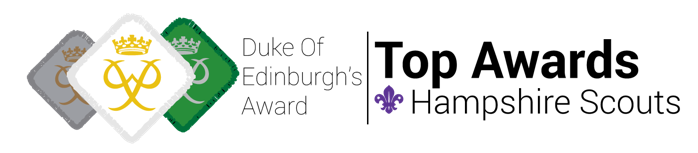 Step 3 – Review evidence & approve
Ensure you enter correct end date as the section of the next award can be started from this date.
Assessor report
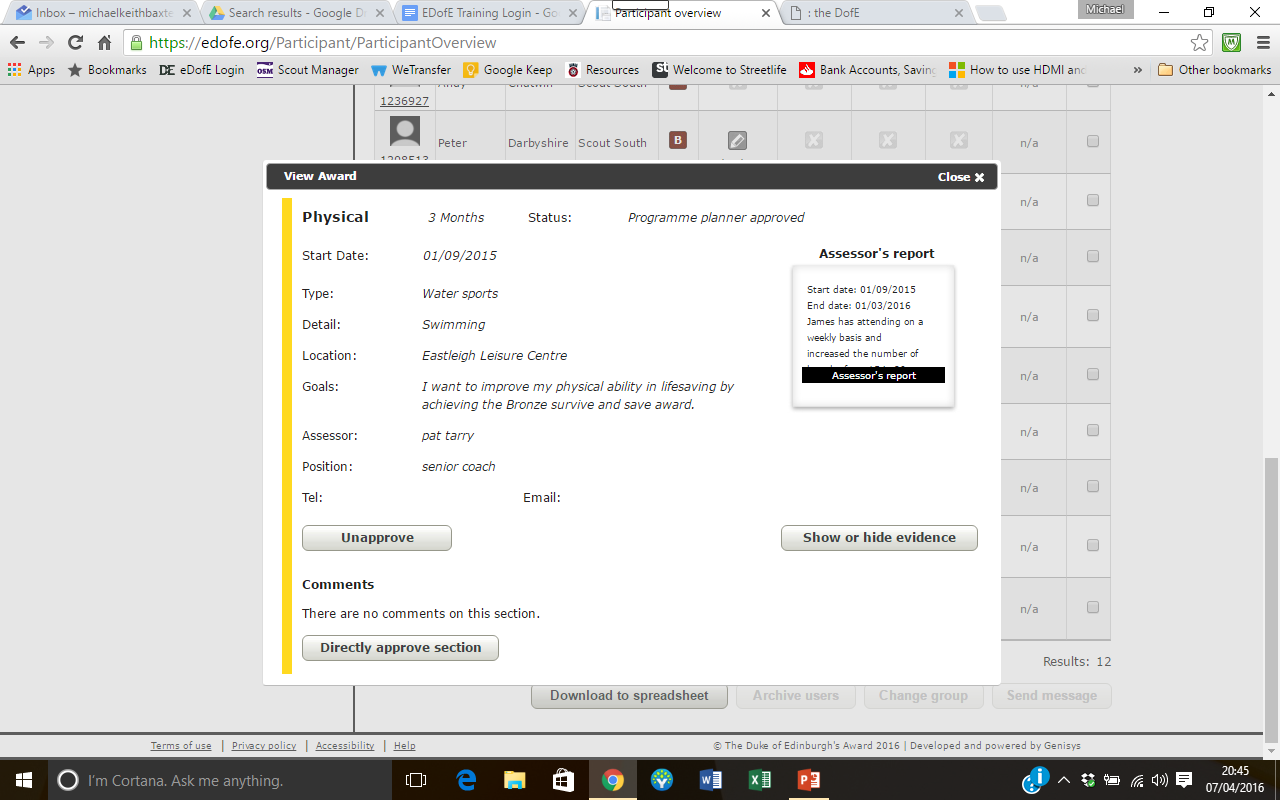 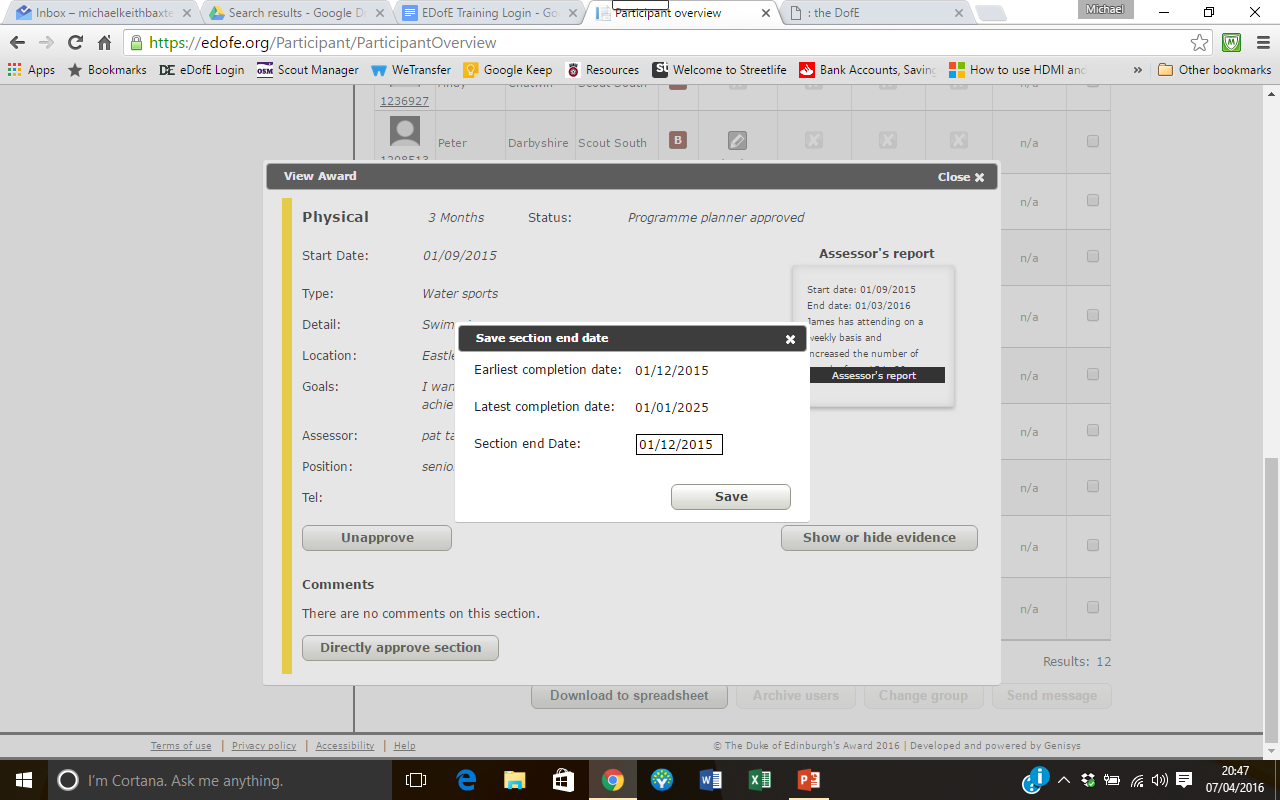 Directly approve the section
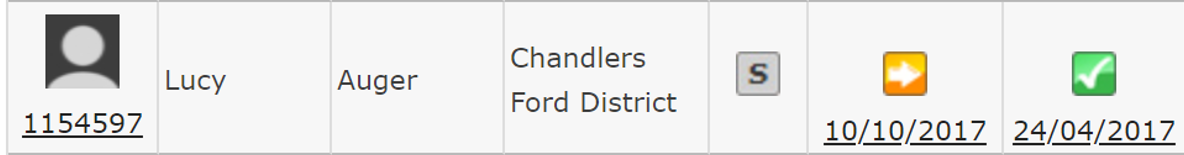 View other evidence e.g. photos
Enter end date & save
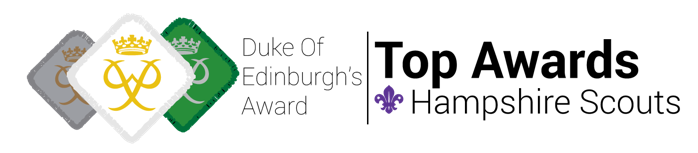 Directly approve function
Directly approve shows participants with sections with a completed programme planner, correct duration & assessor report online
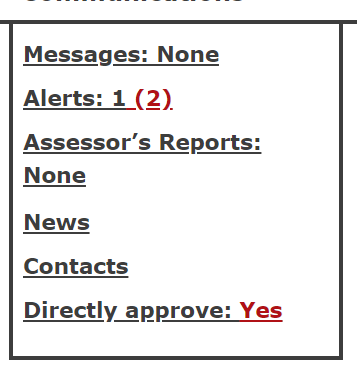 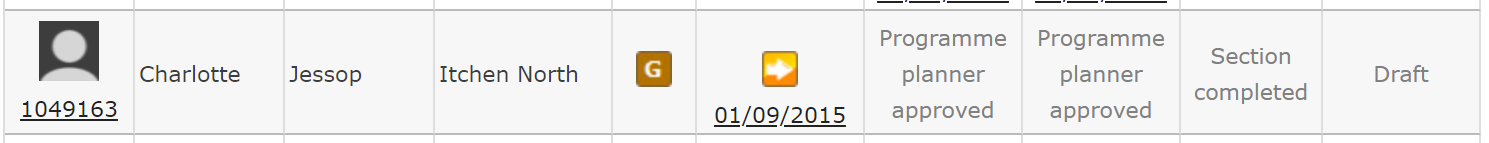 Sections with a symbol are ready for checking and approval if all evidence is acceptable
Click on ‘Directly Approve’
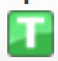 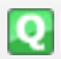 Training
Qualifying
The Expedition Section
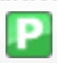 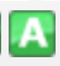 Practice
Assessor report
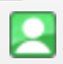 Presentation
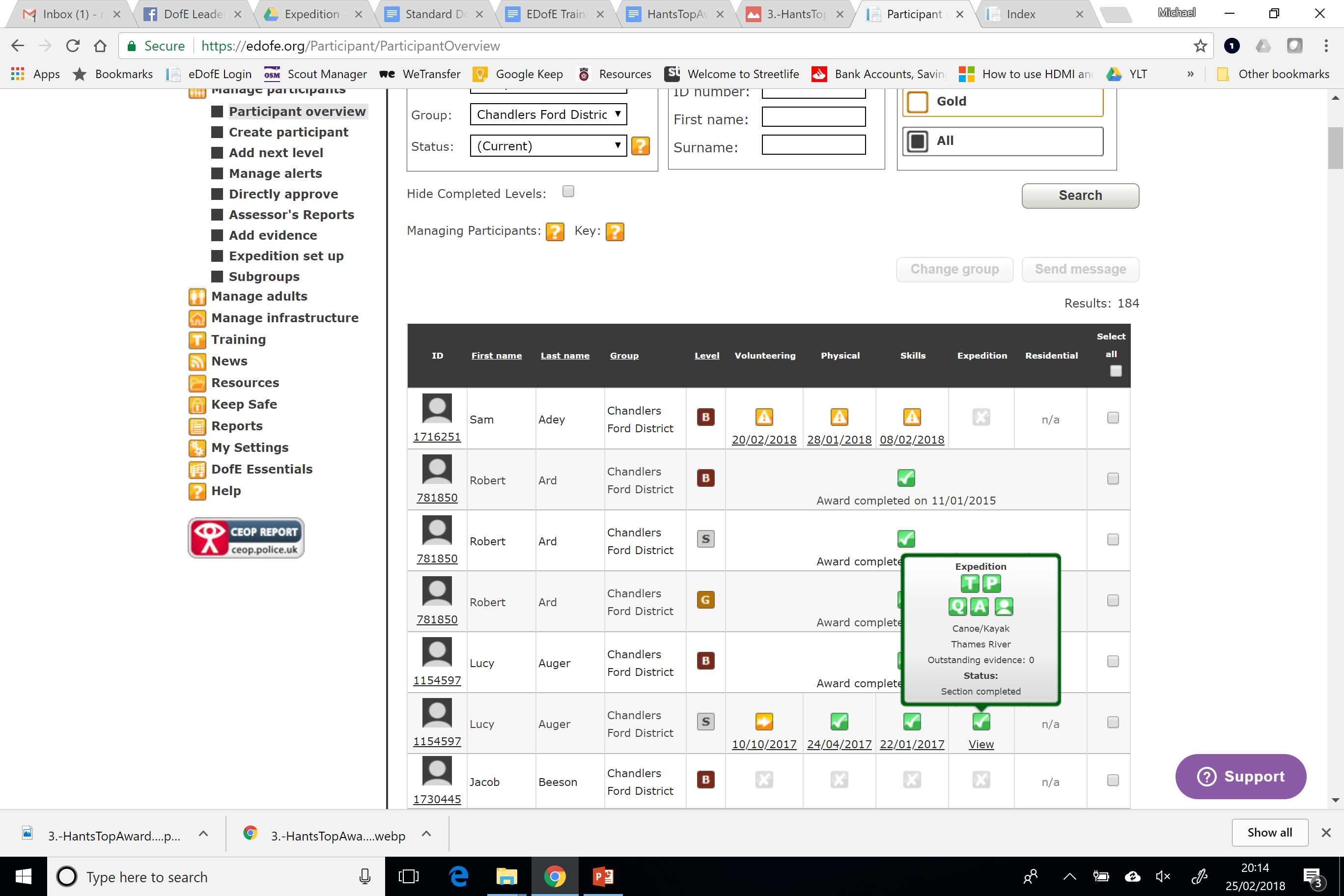 Hover over for summary information
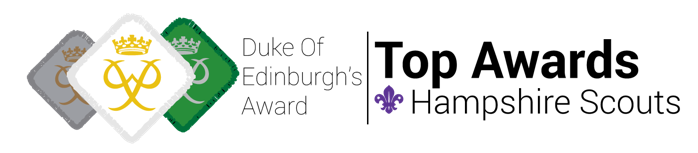 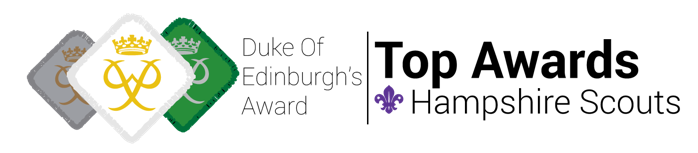 Setting up expeditions
It is easiest for leaders to setup the expedition for their participants via ‘Expedition Set Up’
You can create a ‘Subgroup’ to set up the expedition for whole expedition group. This is only visible to the leader who sets it up.
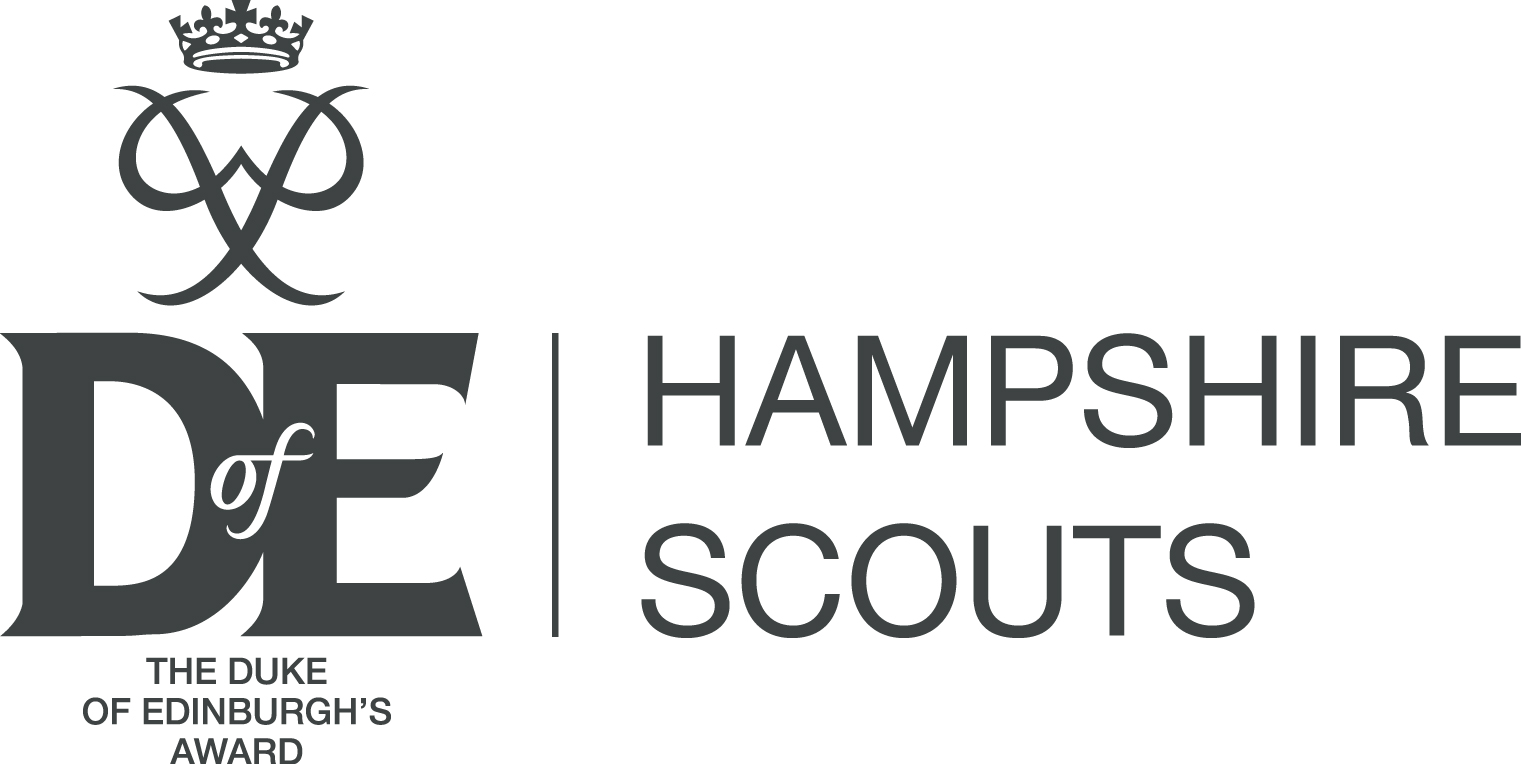 2. Name group e.g. Silver
Creating a Subgroup
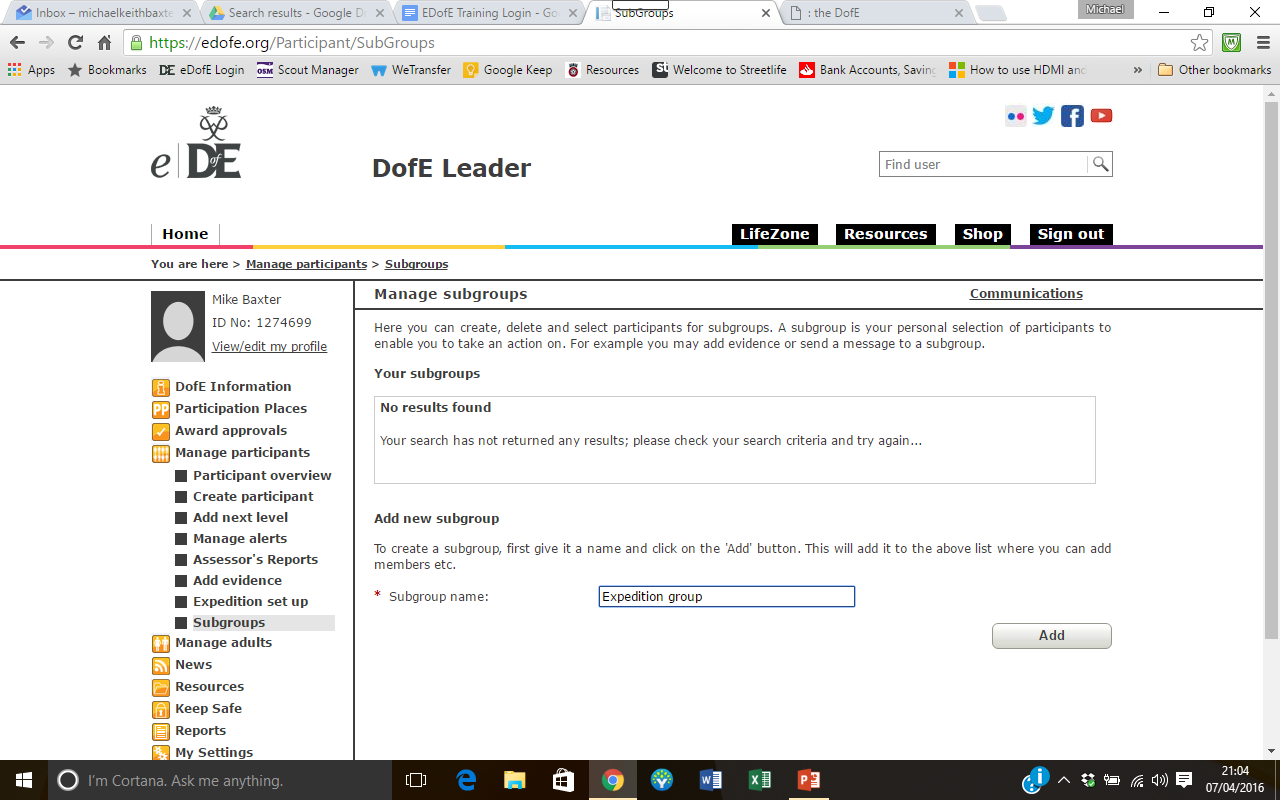 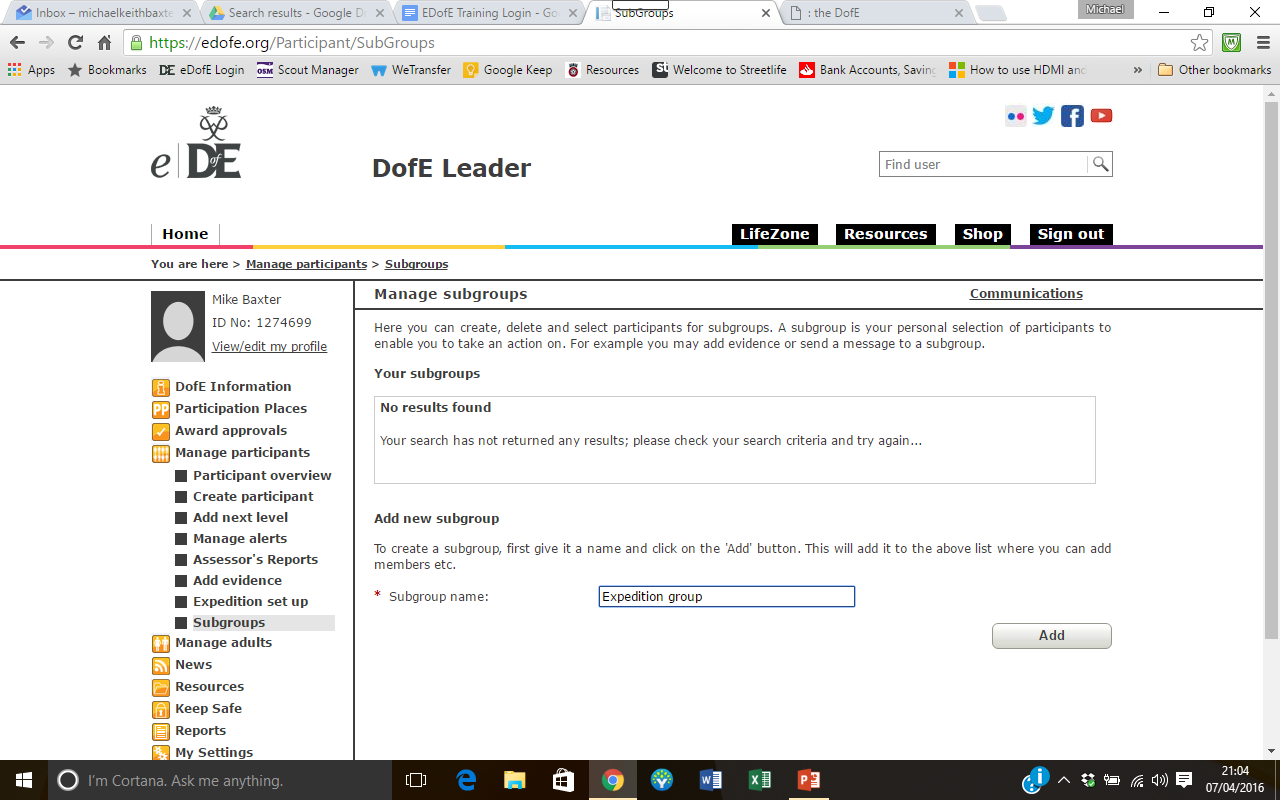 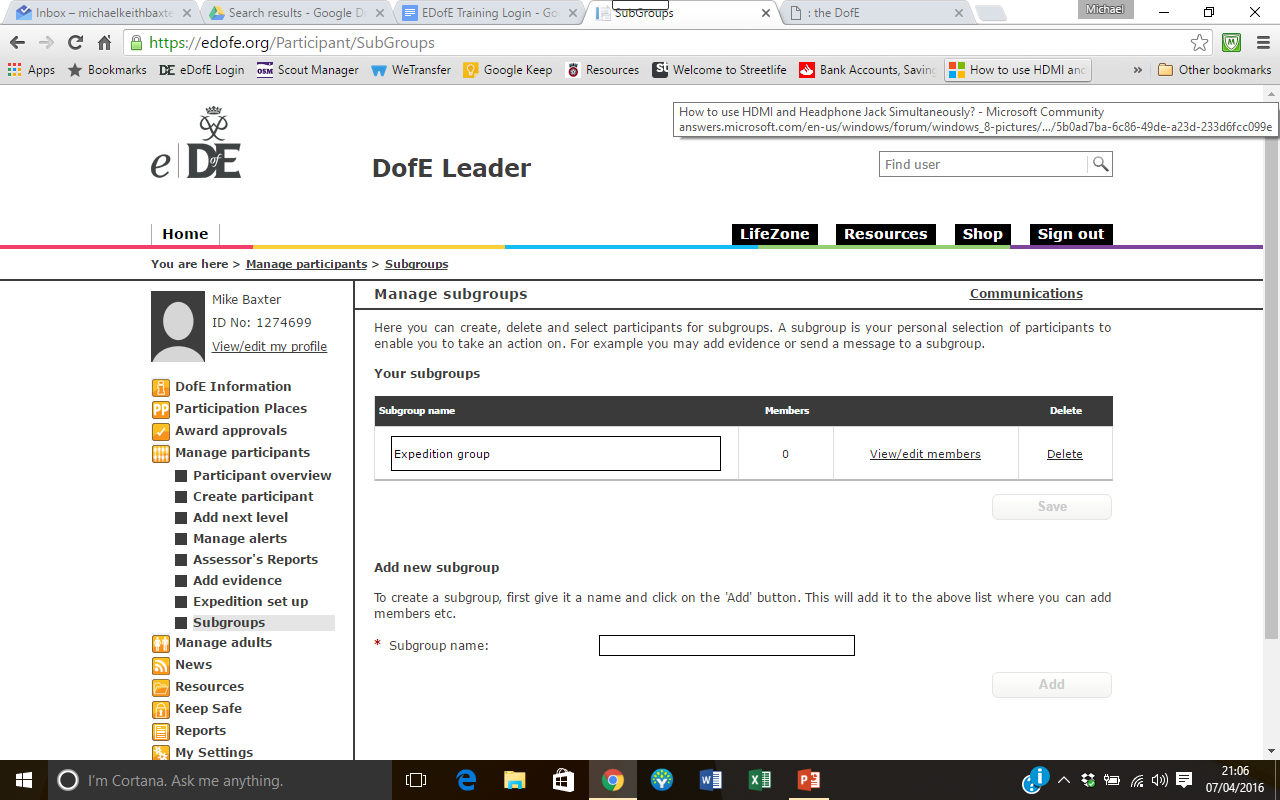 1. Manage participants then Subgroups
3. Add members
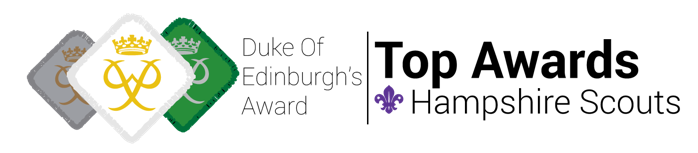 Expedition Setup
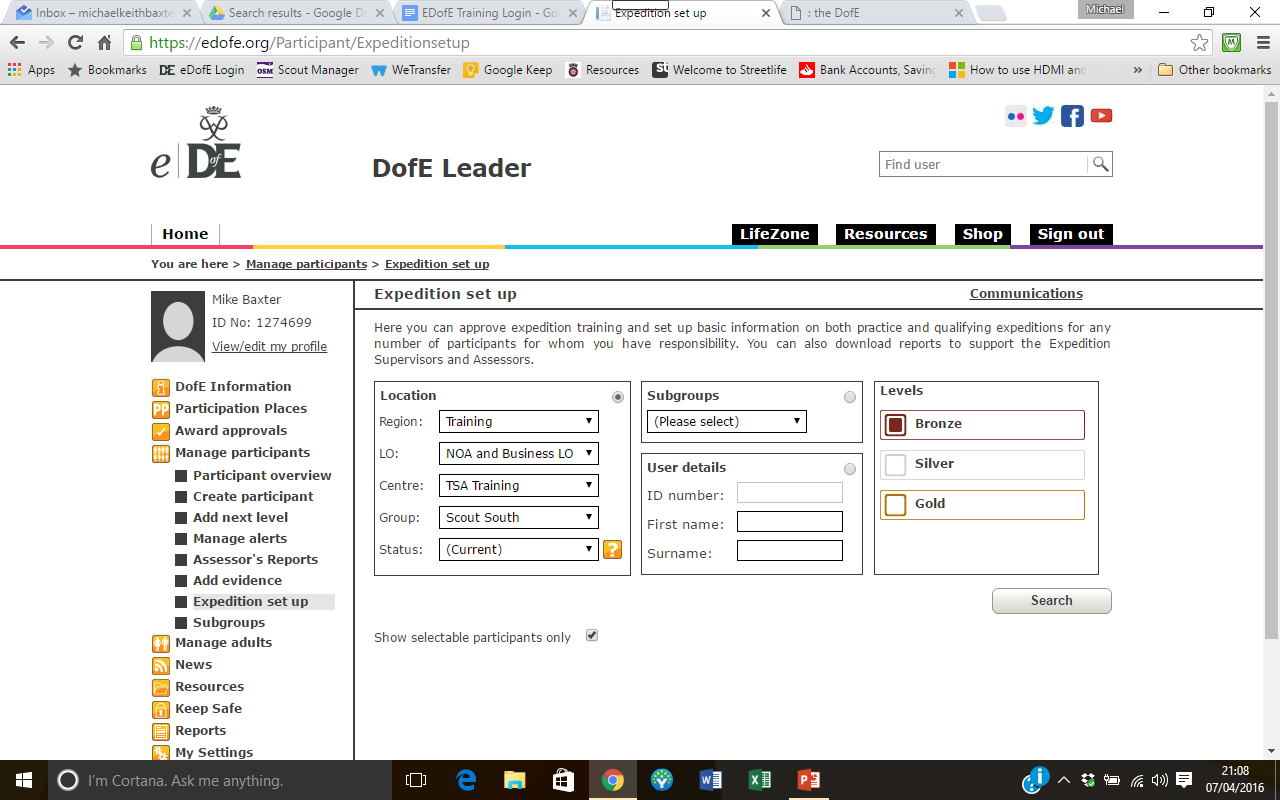 1. Manage participants then Exped setup
2. Select subgroup or participant
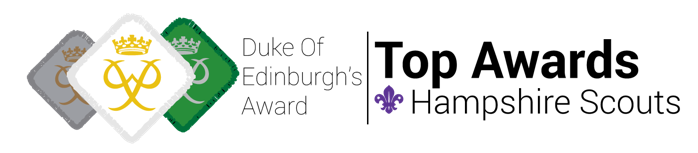 Expedition Training
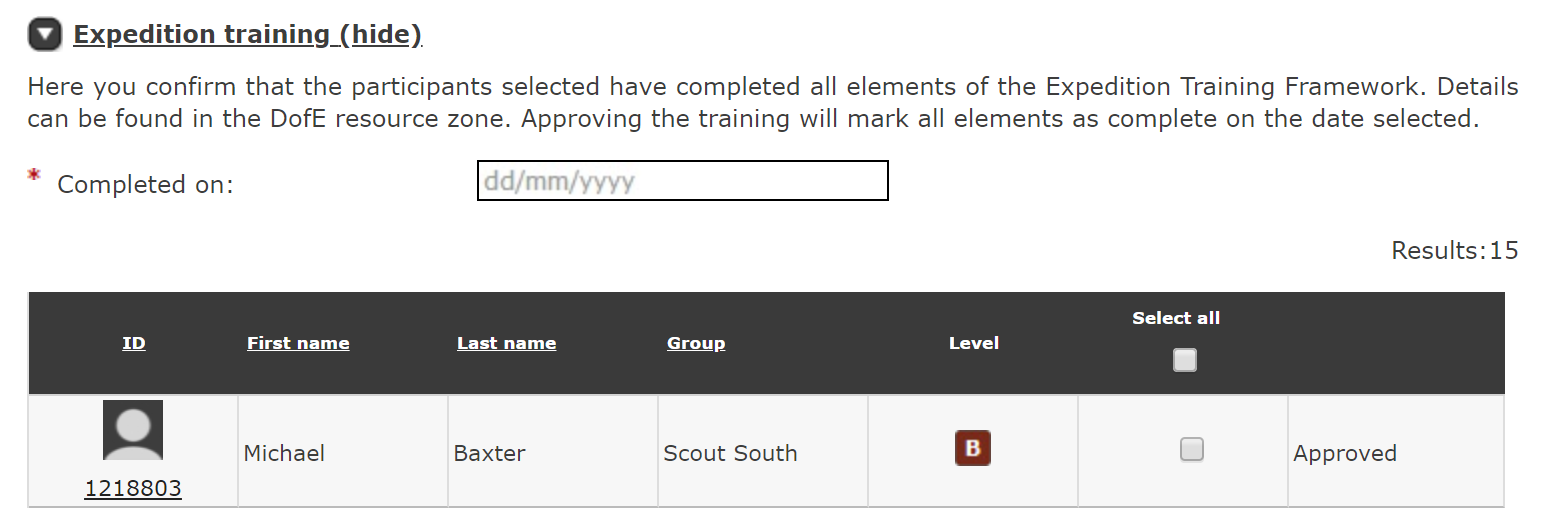 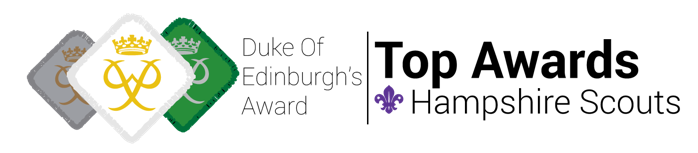 Practice Expedition
Postcode or grid reference
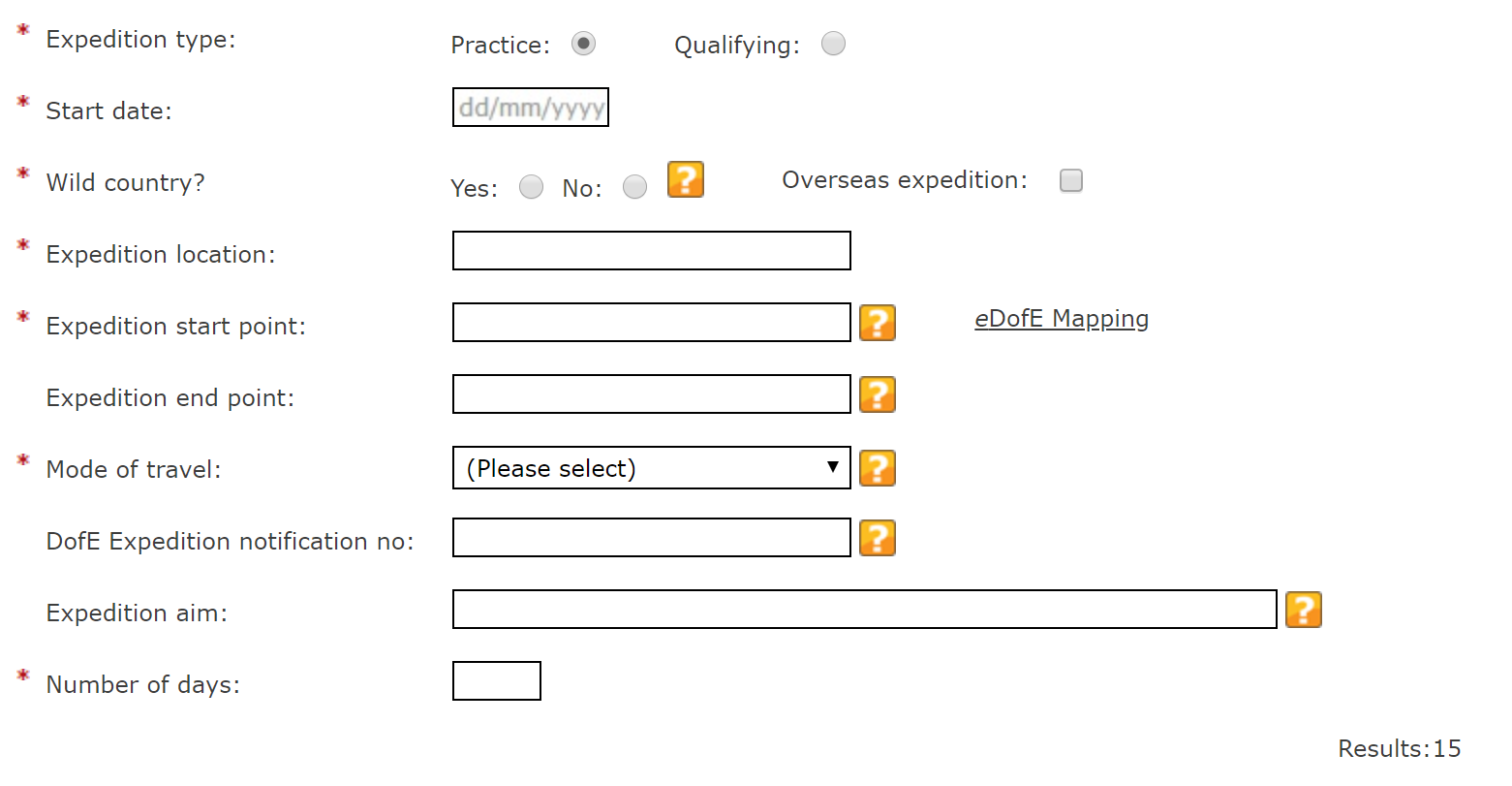 Print Green Notification Form
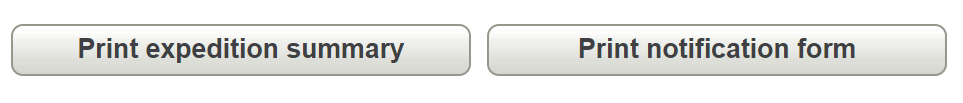 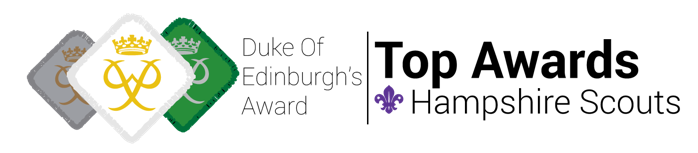 Qualifying Expedition
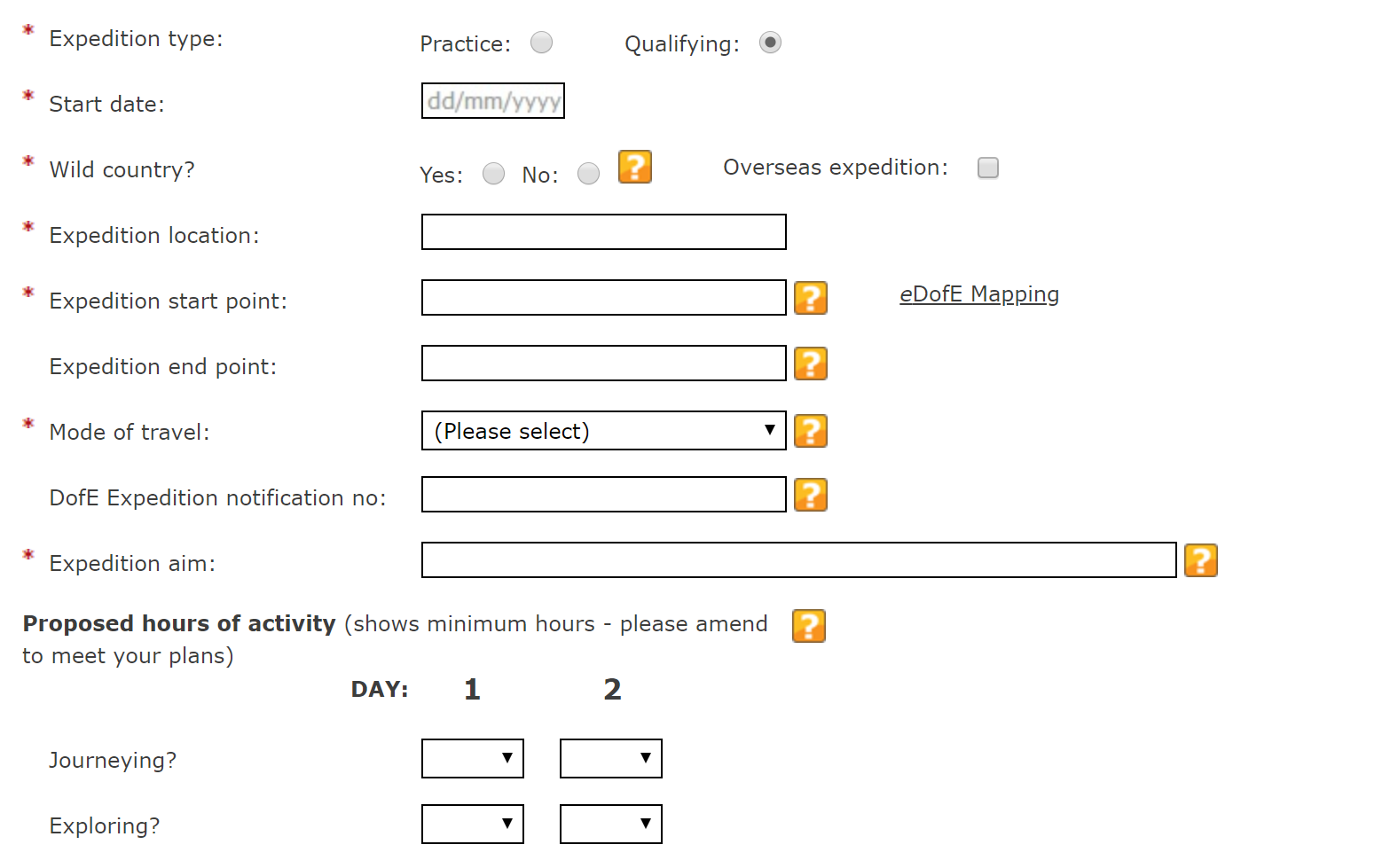 Hours of planned activity
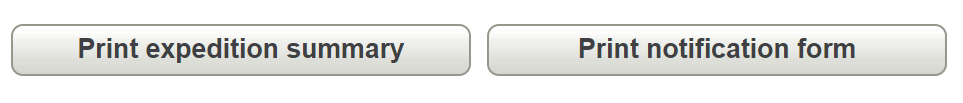 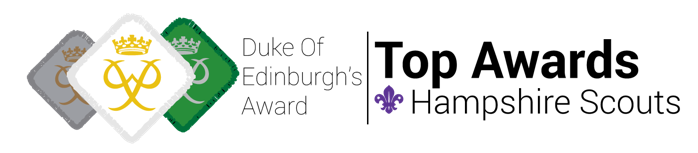 Presentation information
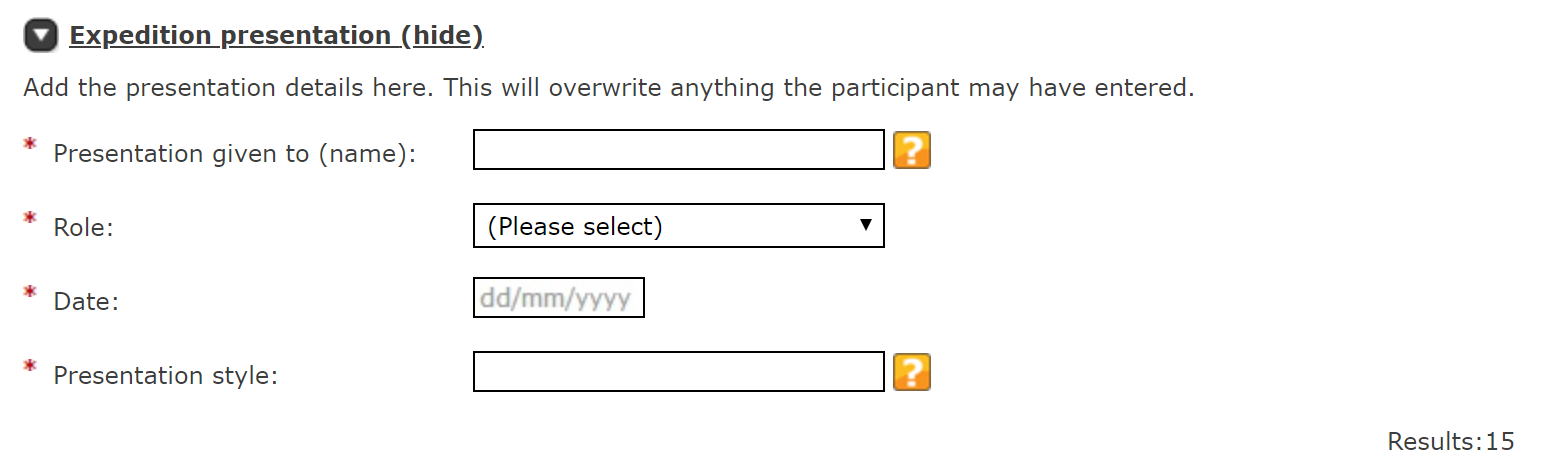 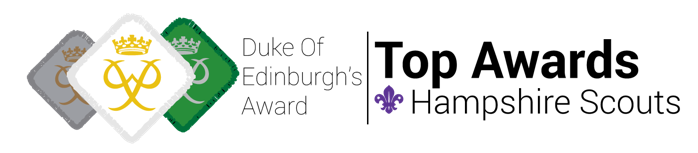 Adding expedition to other participants
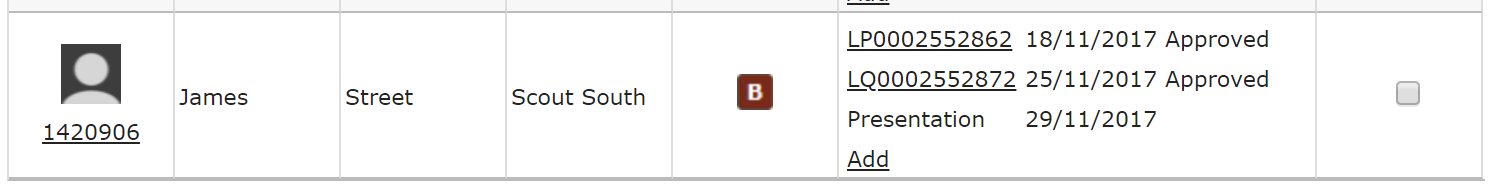 LP – Practice added by leader
LQ – Qualifying added by leader
PP – Practice added by participant
PQ – Qualifying added by participant
PEx – Old style practice
QEx – Old style qualifying
You can add an expedition to another participant in the group by clicking add and searching for the expedition number
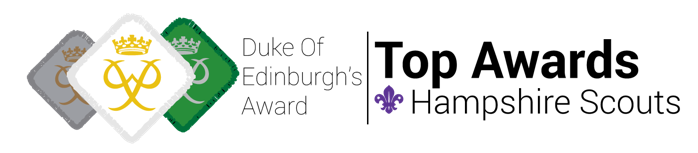 Ready to approve
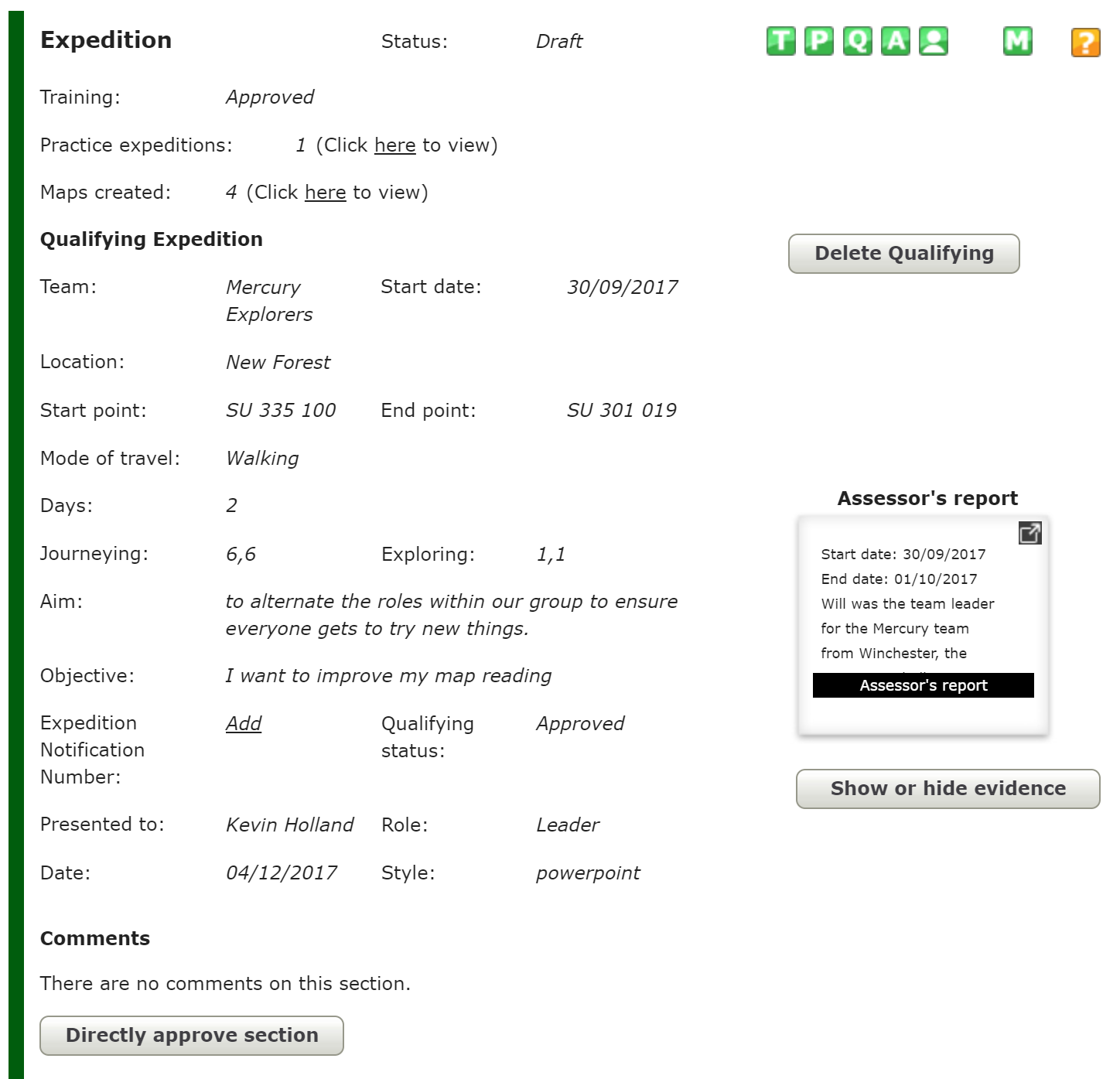 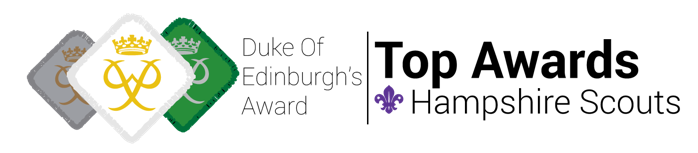 Approving the final section of an award
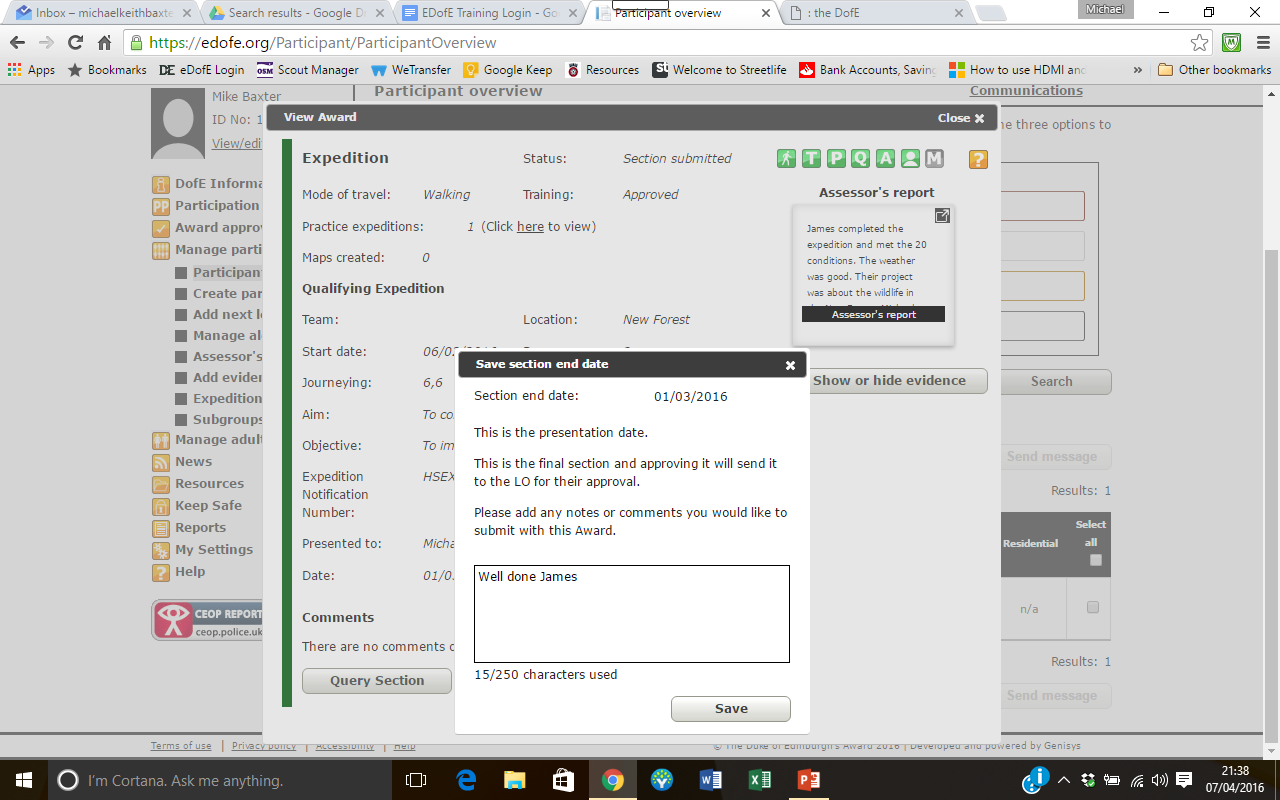 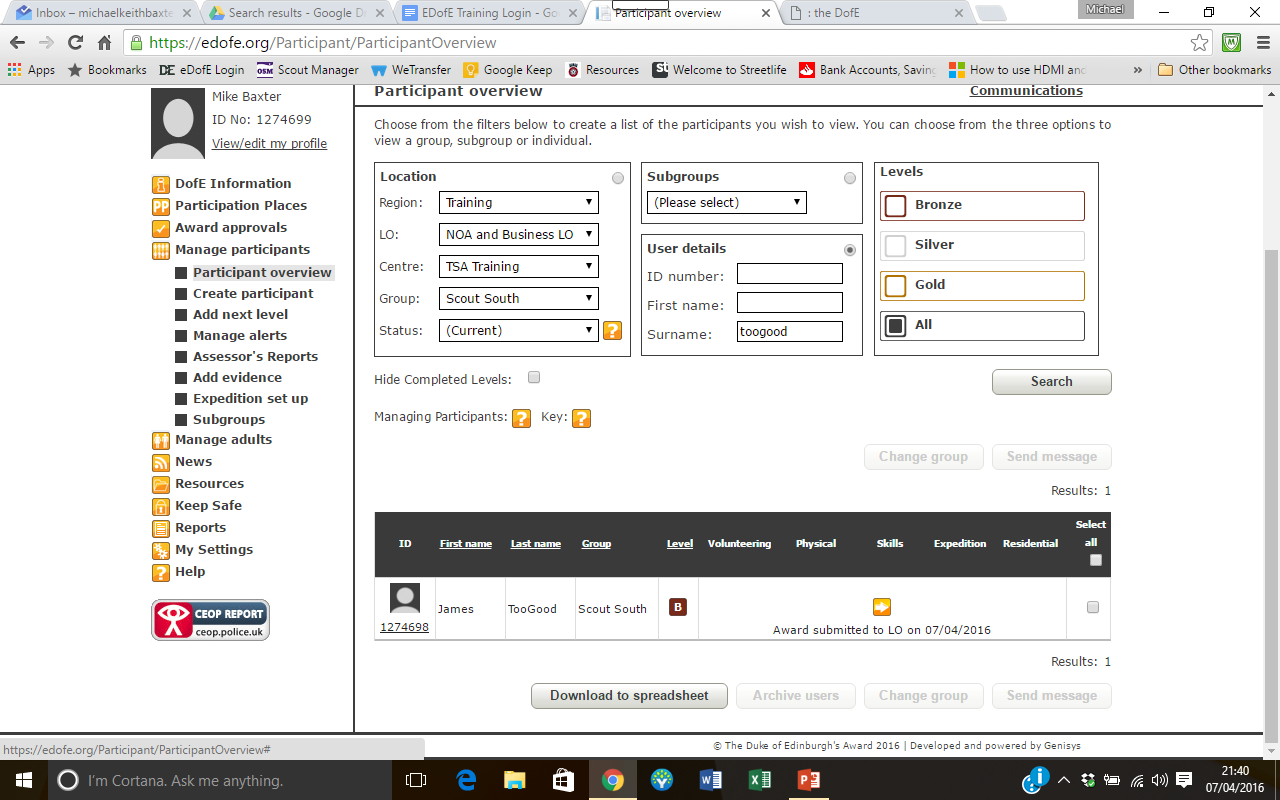 Award submitted for approval
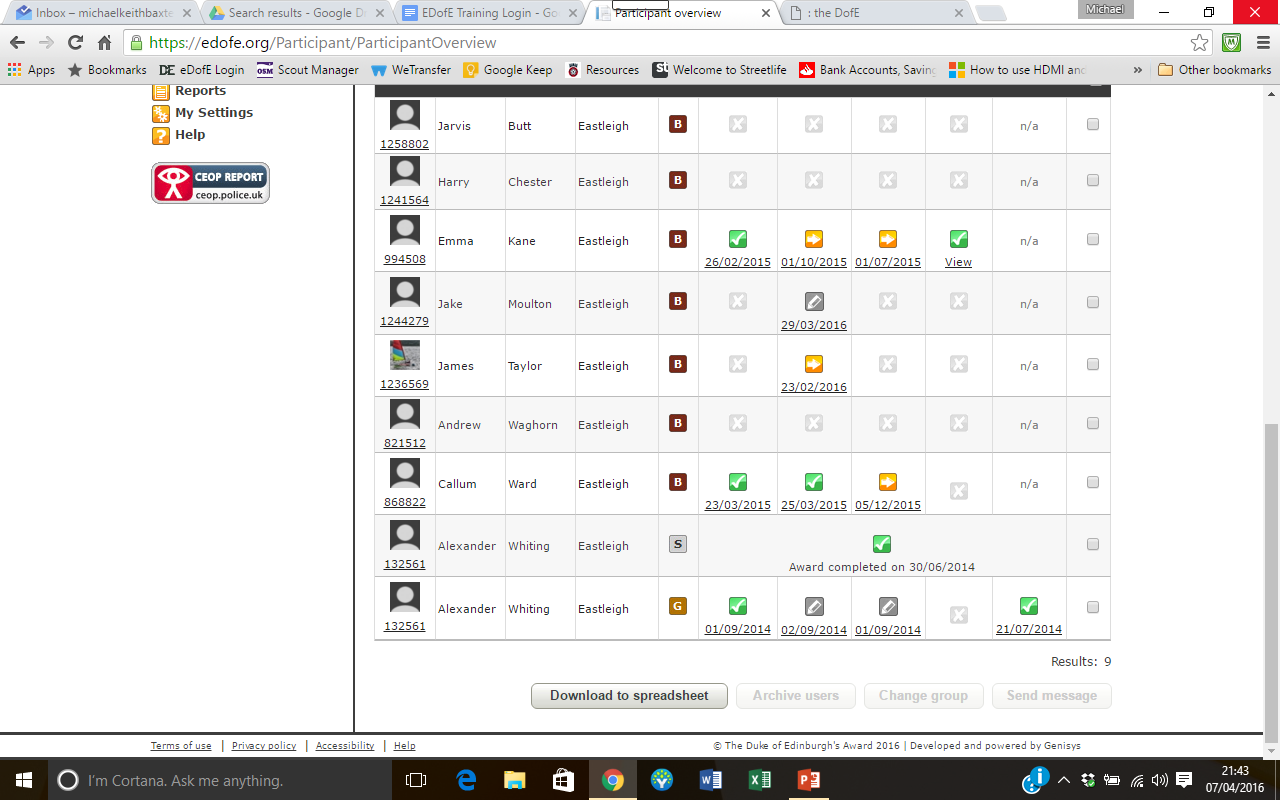 Add well done comment
Approved award
Send award for approval
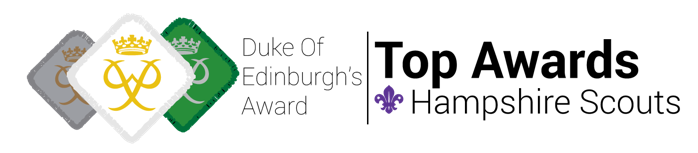 Viewing approved awards
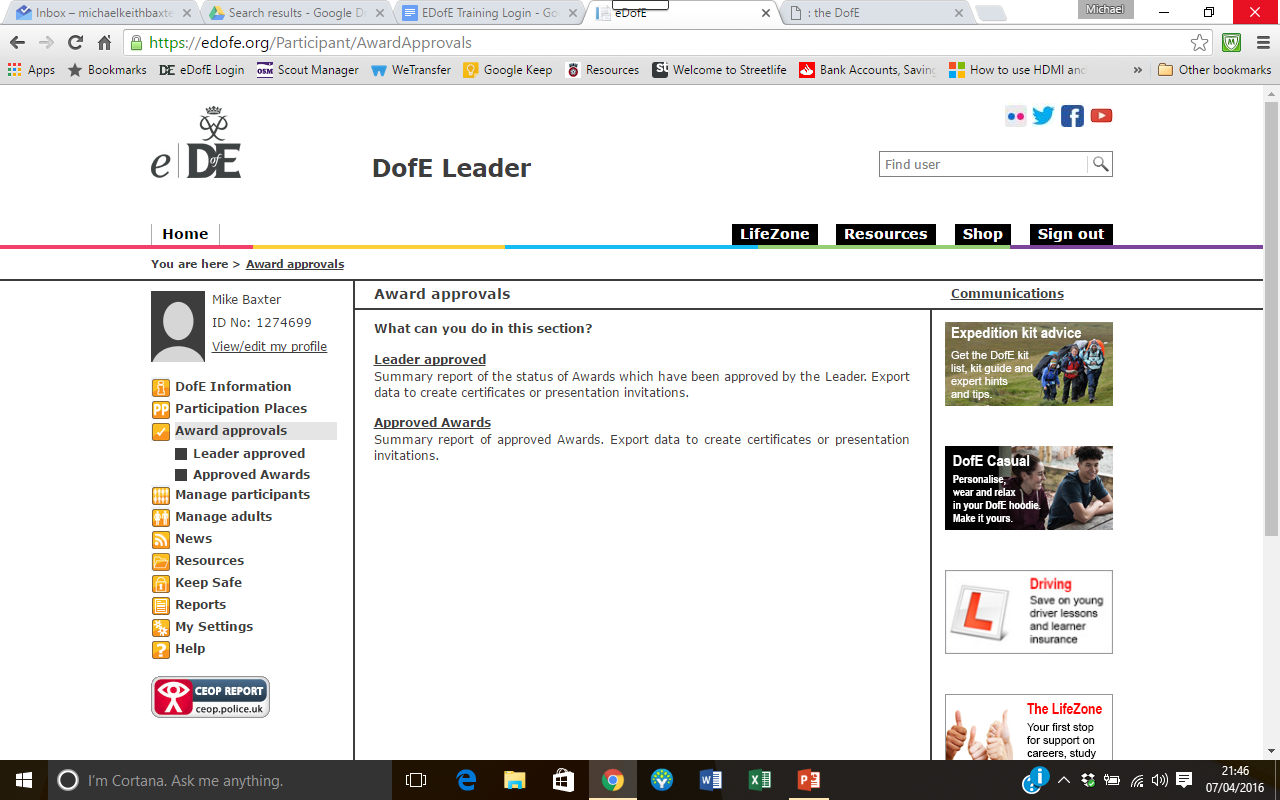 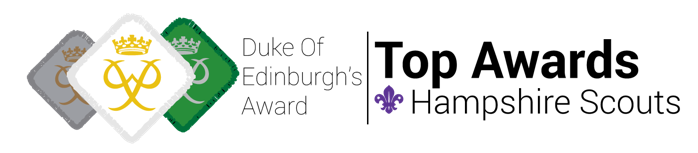 Adding news for participants
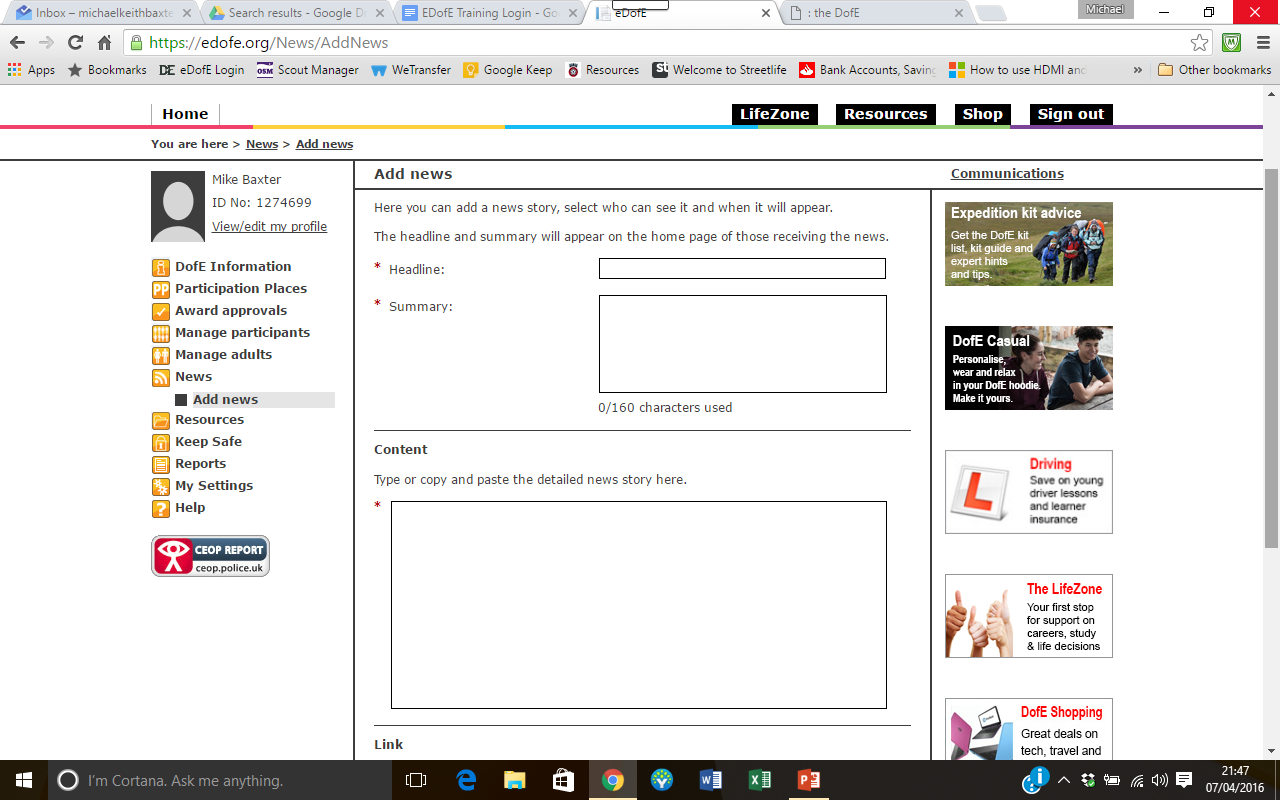 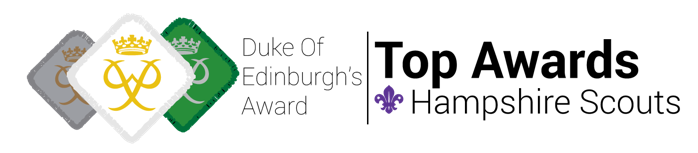 Resources – mapping and more….
Access DofE resources
Access free OS mapping
Add resources for leaders
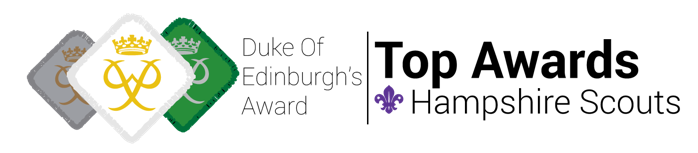 Downloading reports
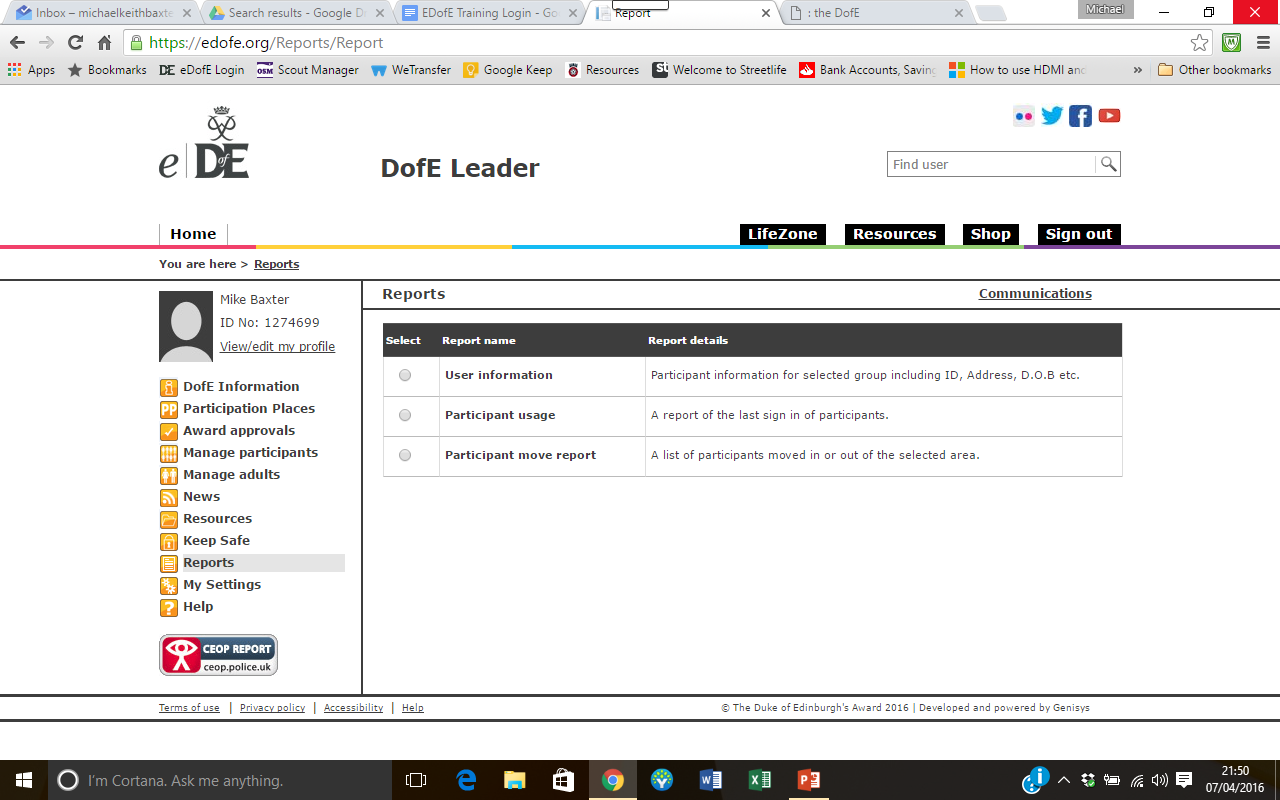 Ask your LO to give you permission to download reports
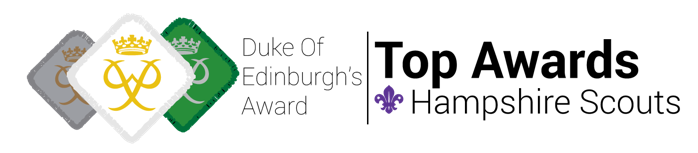 My settings
Customise quick links
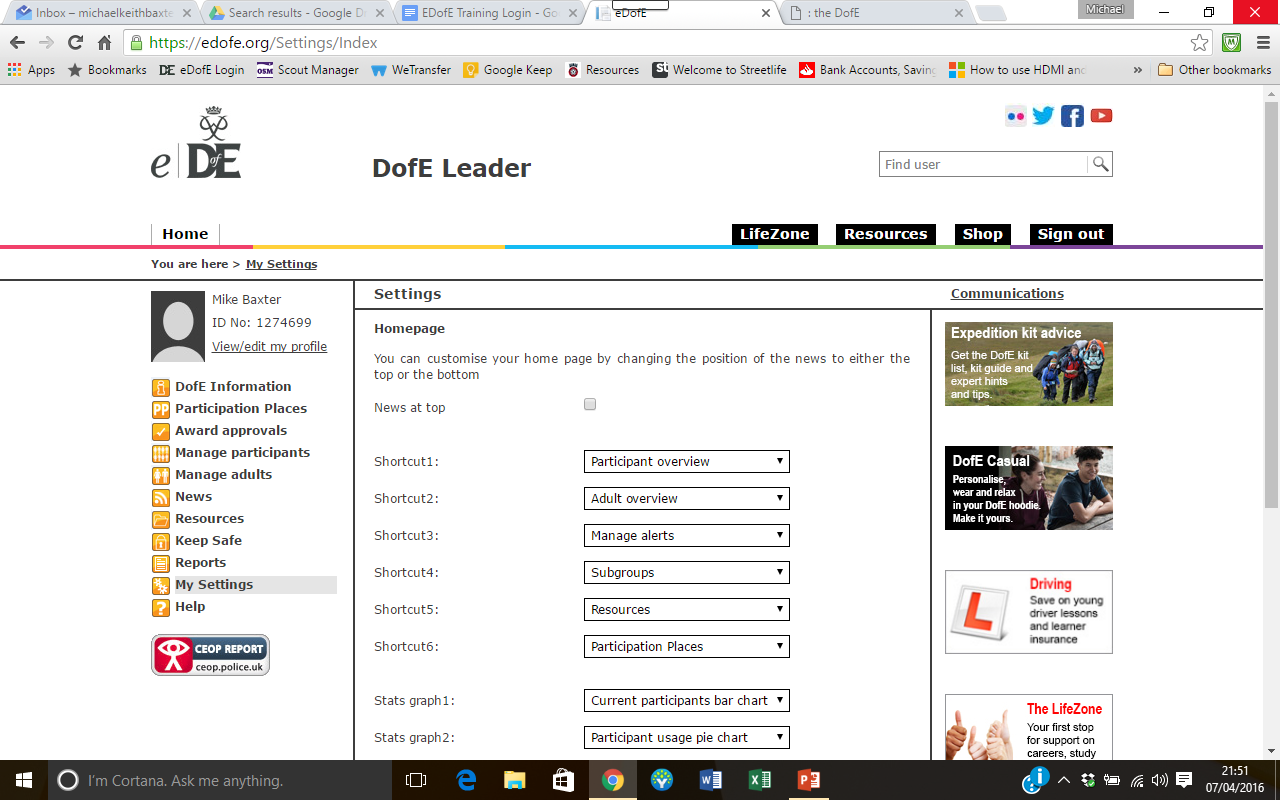 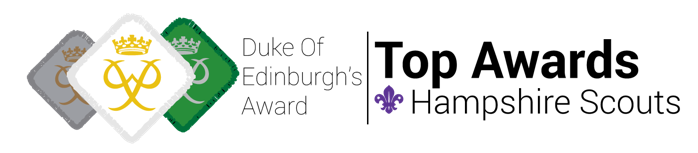 Click to edit password etc.
Edit profile
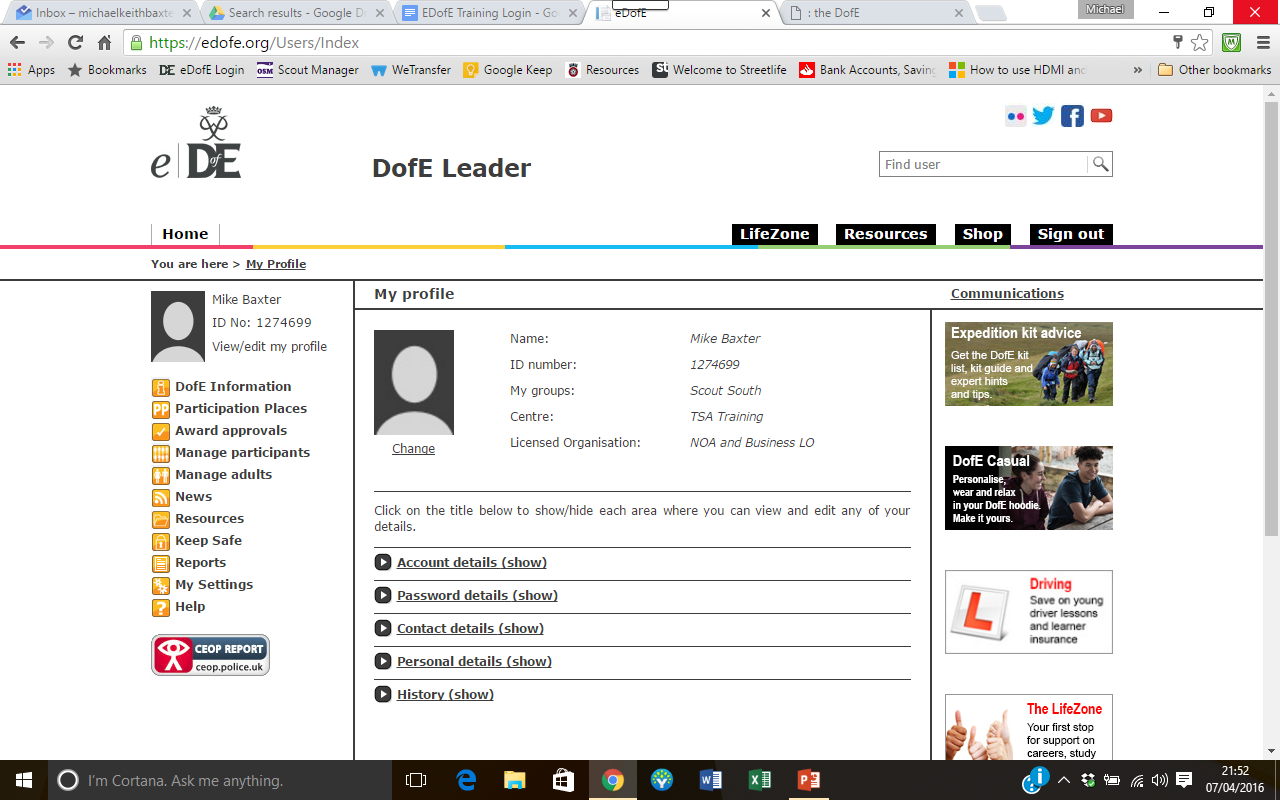 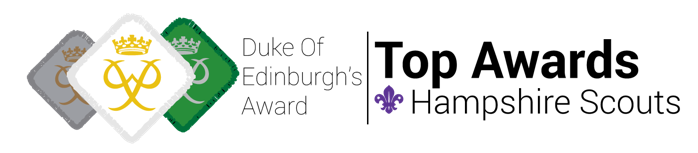 Training & e-learning
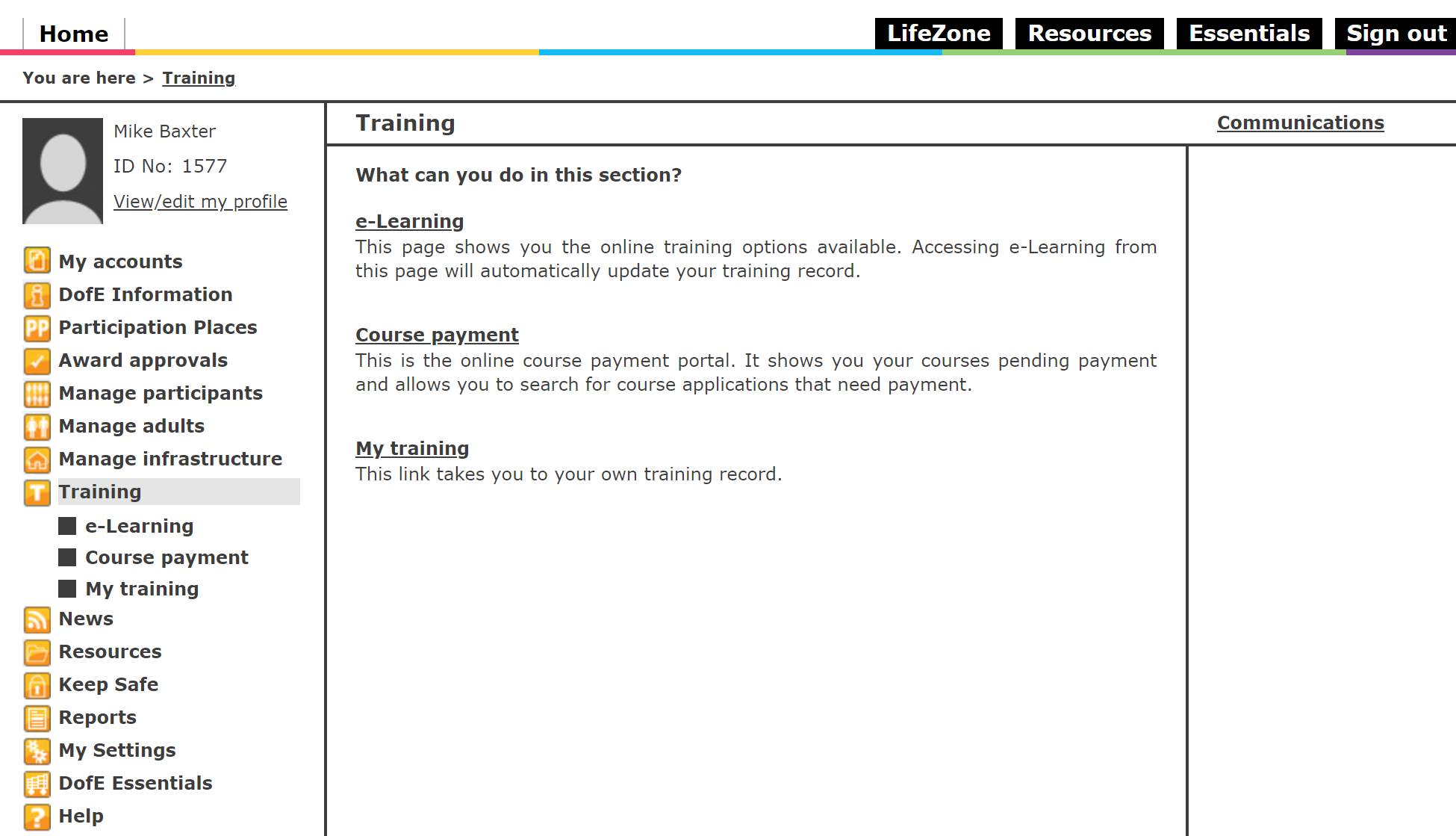 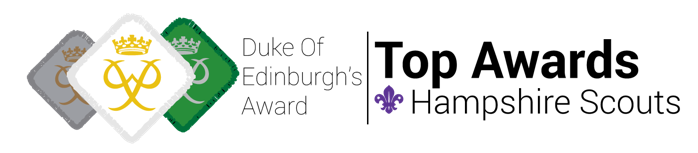 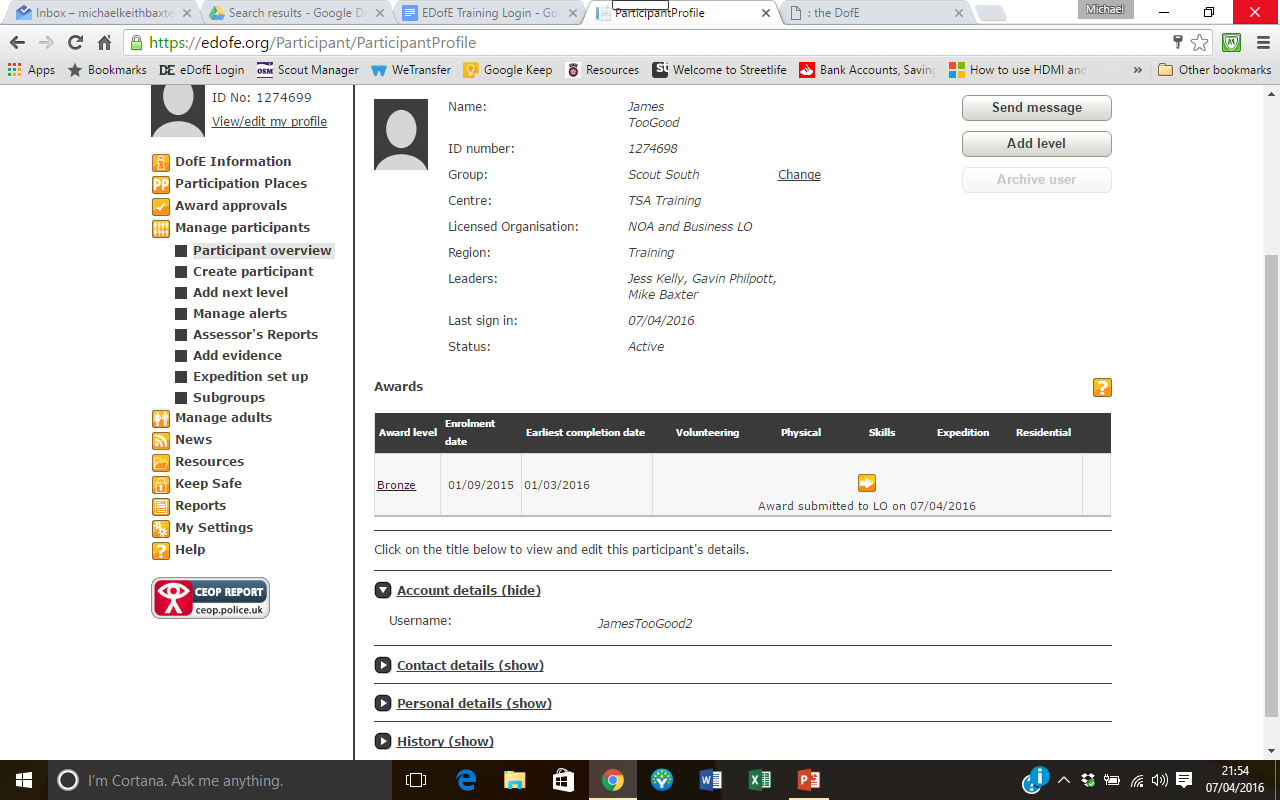 Lost password
Look up username
Check email correct
Username
Email address
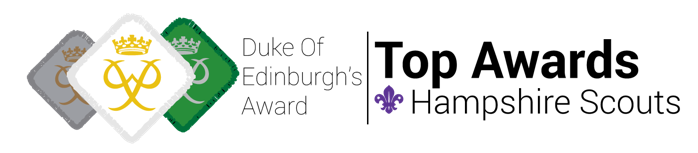 Forgotten password link
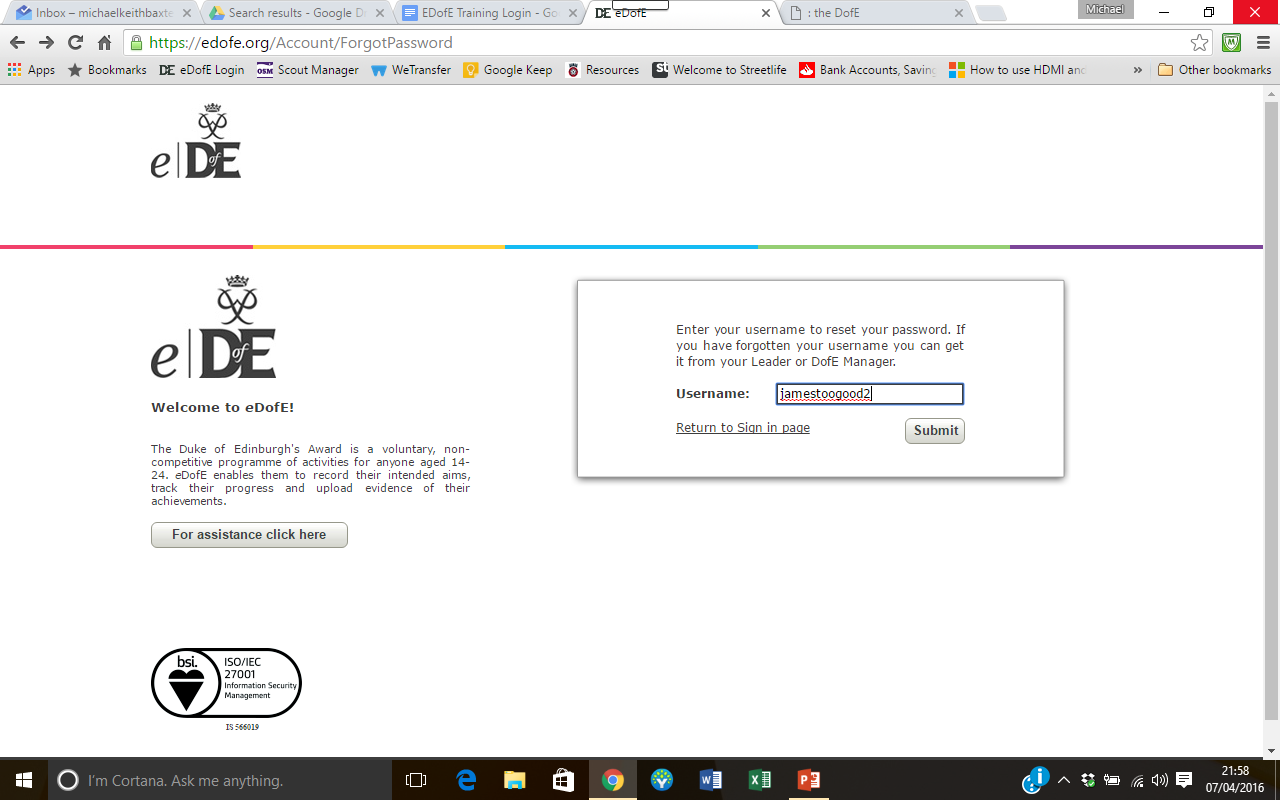 Forgotten Password
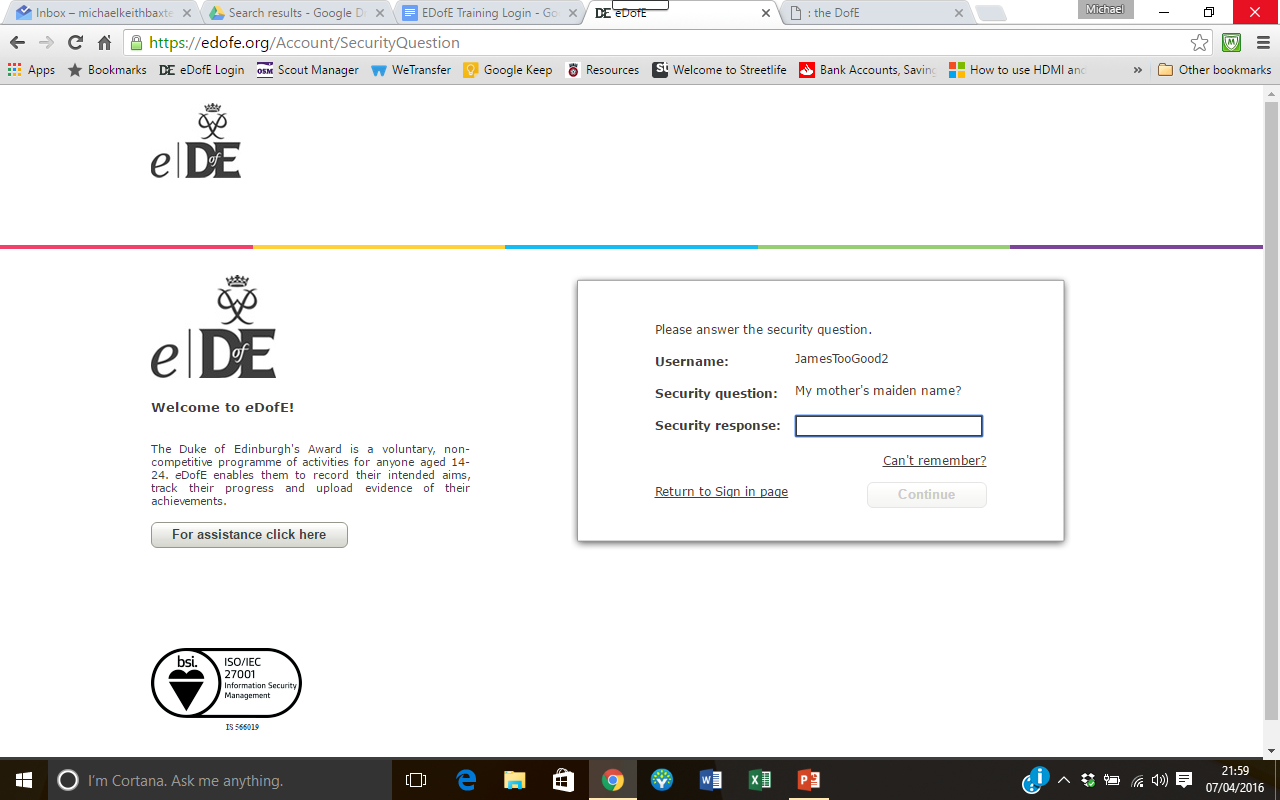 Enter username
Challenge question or Can’t remember to get a password emailed